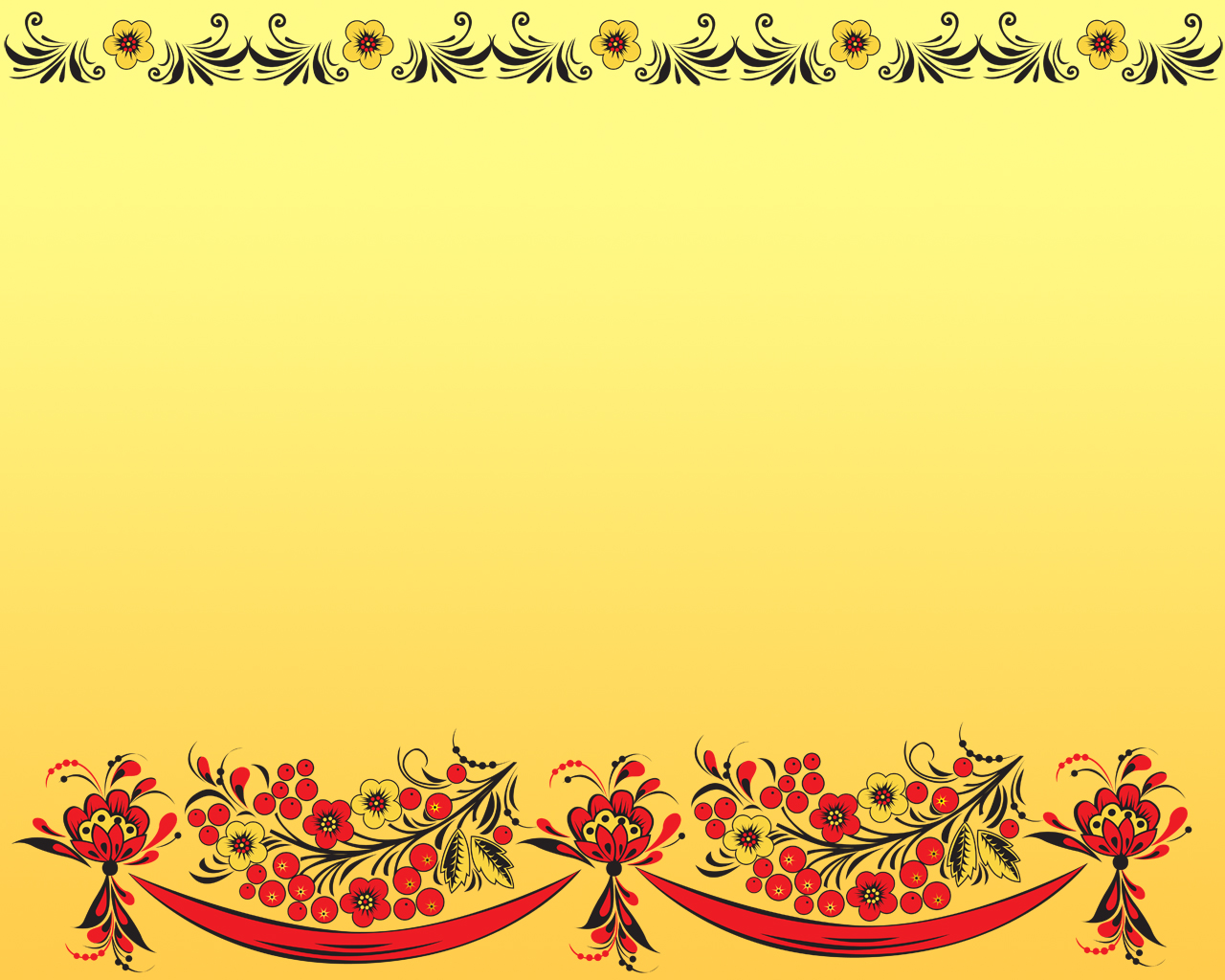 МАДОУ «Детский сад №3 «Веселый паровозик»
Проект «Народная свистулька»
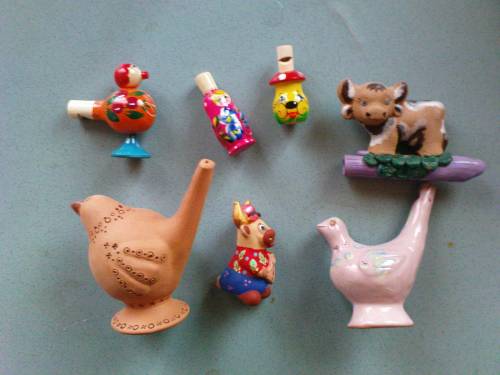 Выполнила: воспитатель Королева Т.Н.
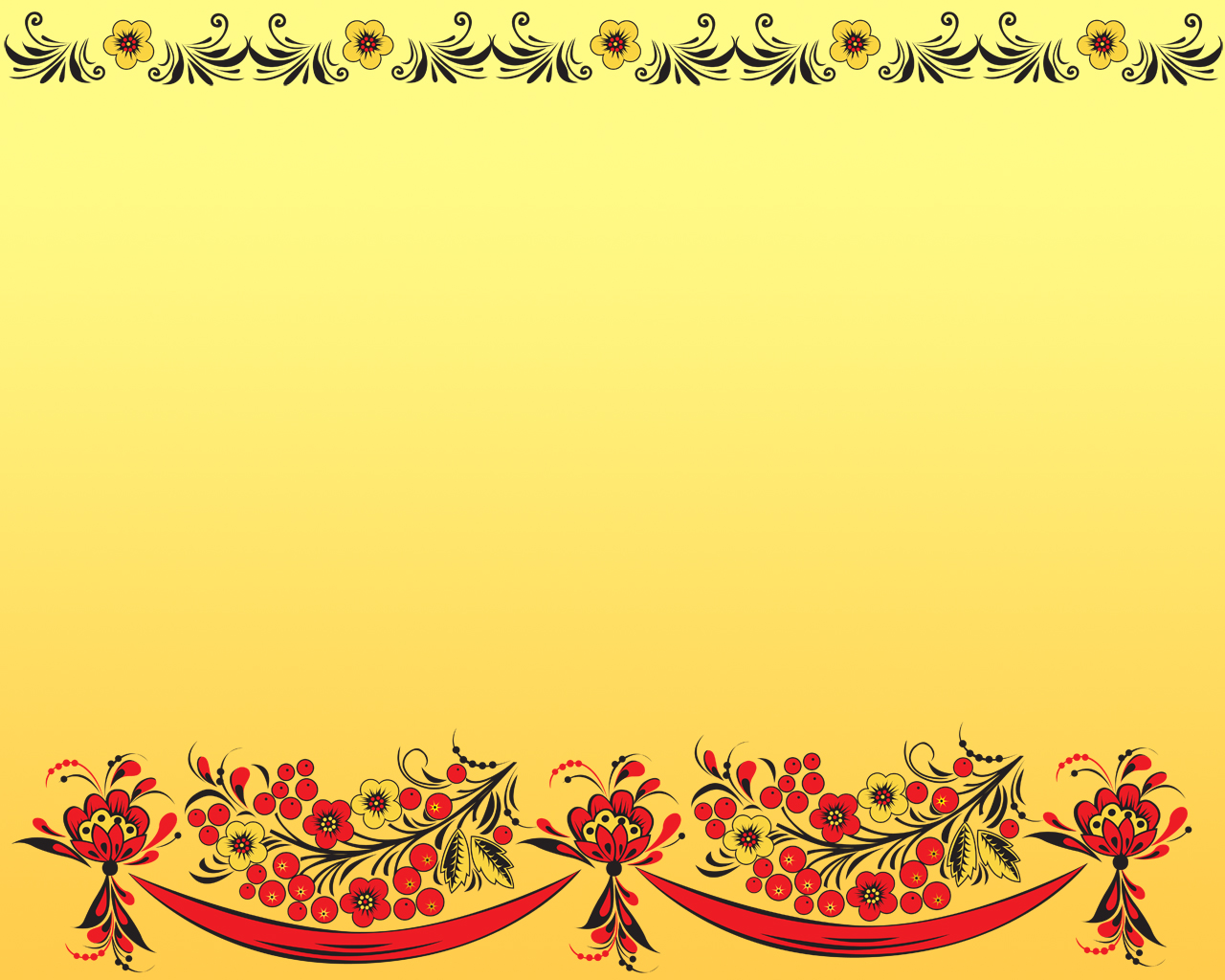 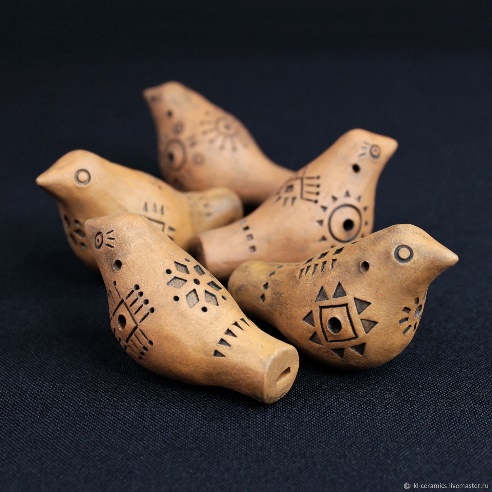 Вид проекта: познавательно-творческий
Продолжительность проекта: краткосрочный (1 неделя)
Участники проекта: воспитанники и родители
Цель проекта: Формирование у детей интереса к народной культуре через знакомство с народными игрушкой свистулькой в процессе включения в художественно-продуктивную деятельность всех участников образовательного процесса.
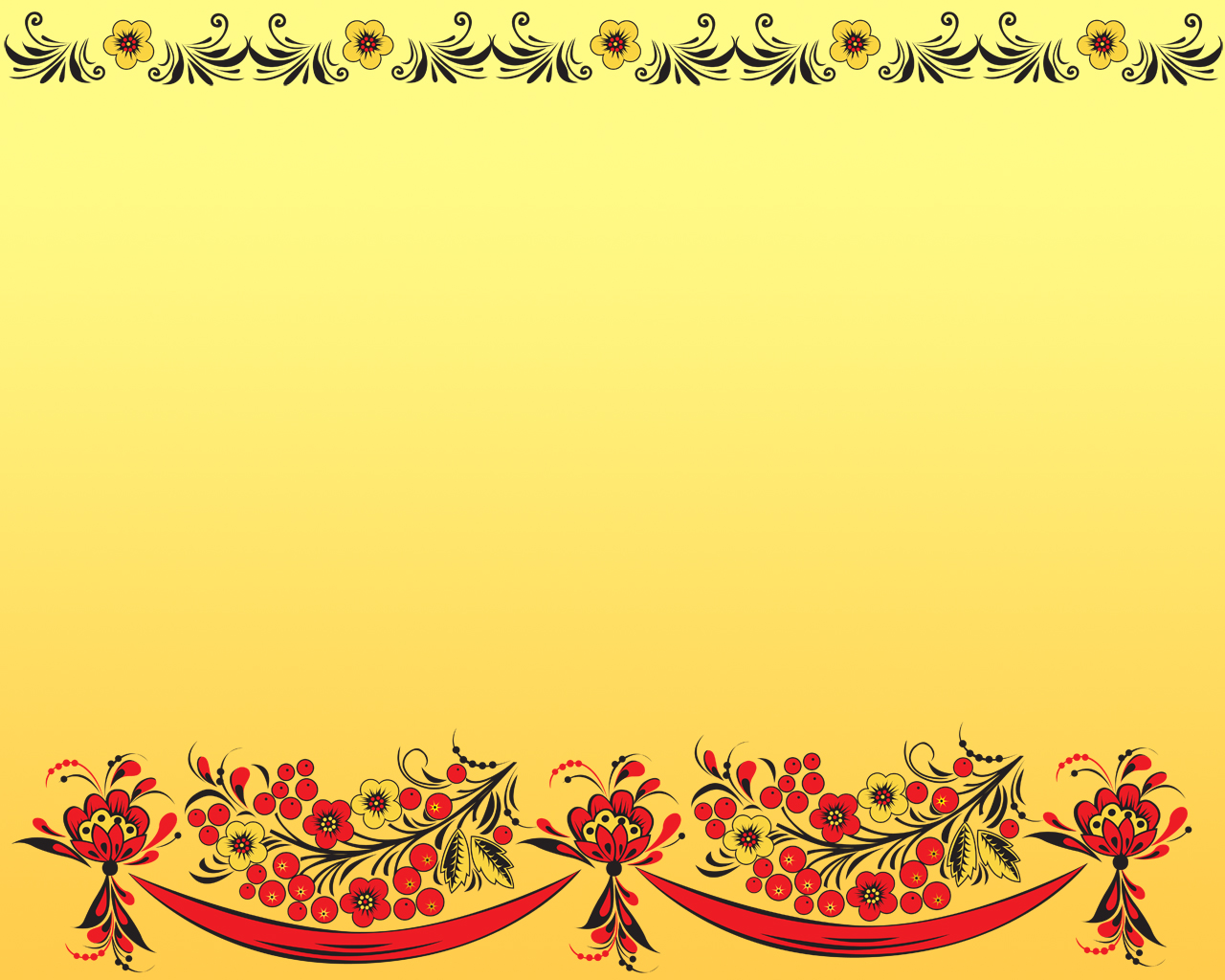 На народных посиделках
Нам свистулька приглянулась, 
Среди прочих инструментов
Интересный инструмент!
 
Раз нам стало интересно – 
За работу взялись дружно!
Быть проекту о свистульке!
Решено в один момент!
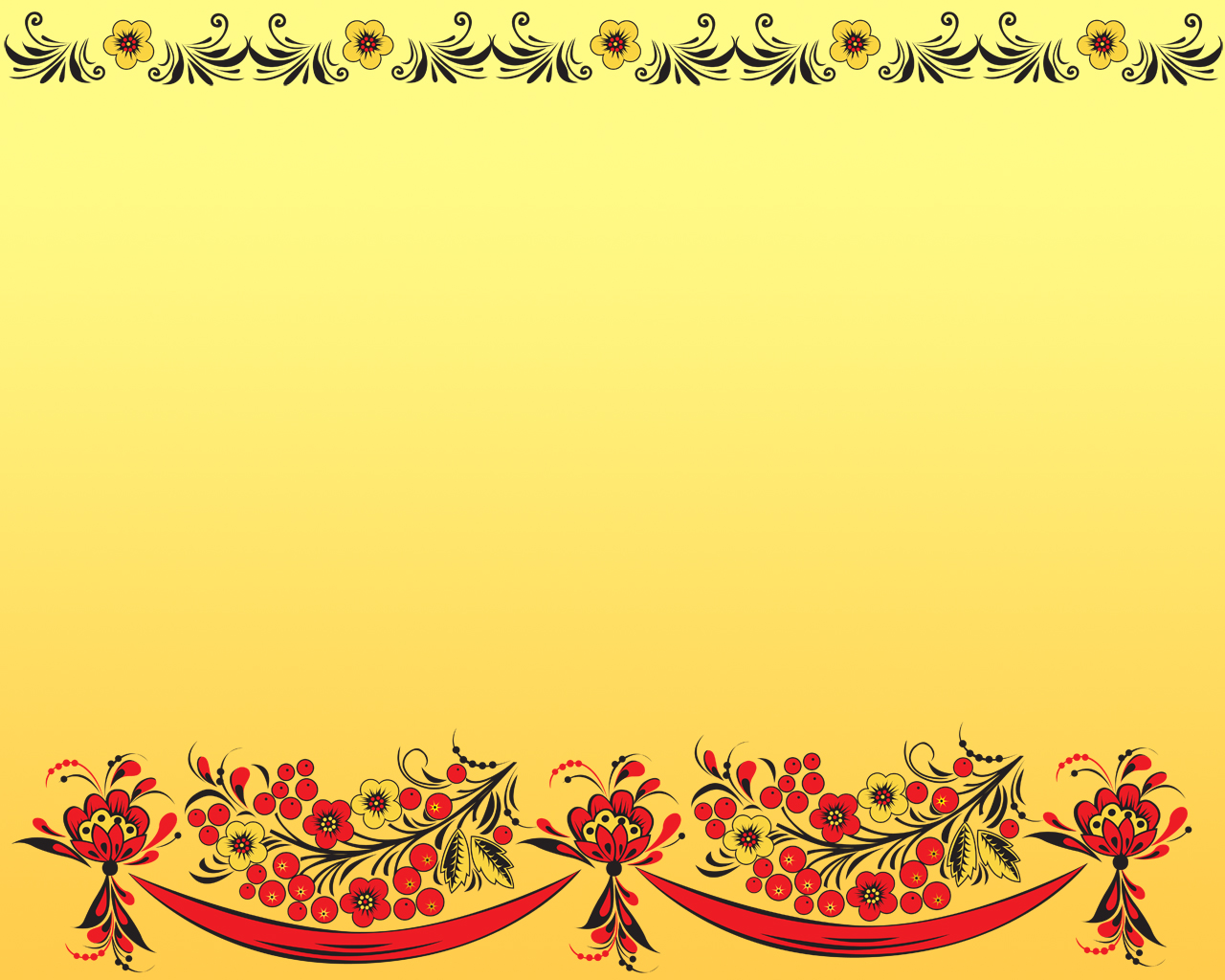 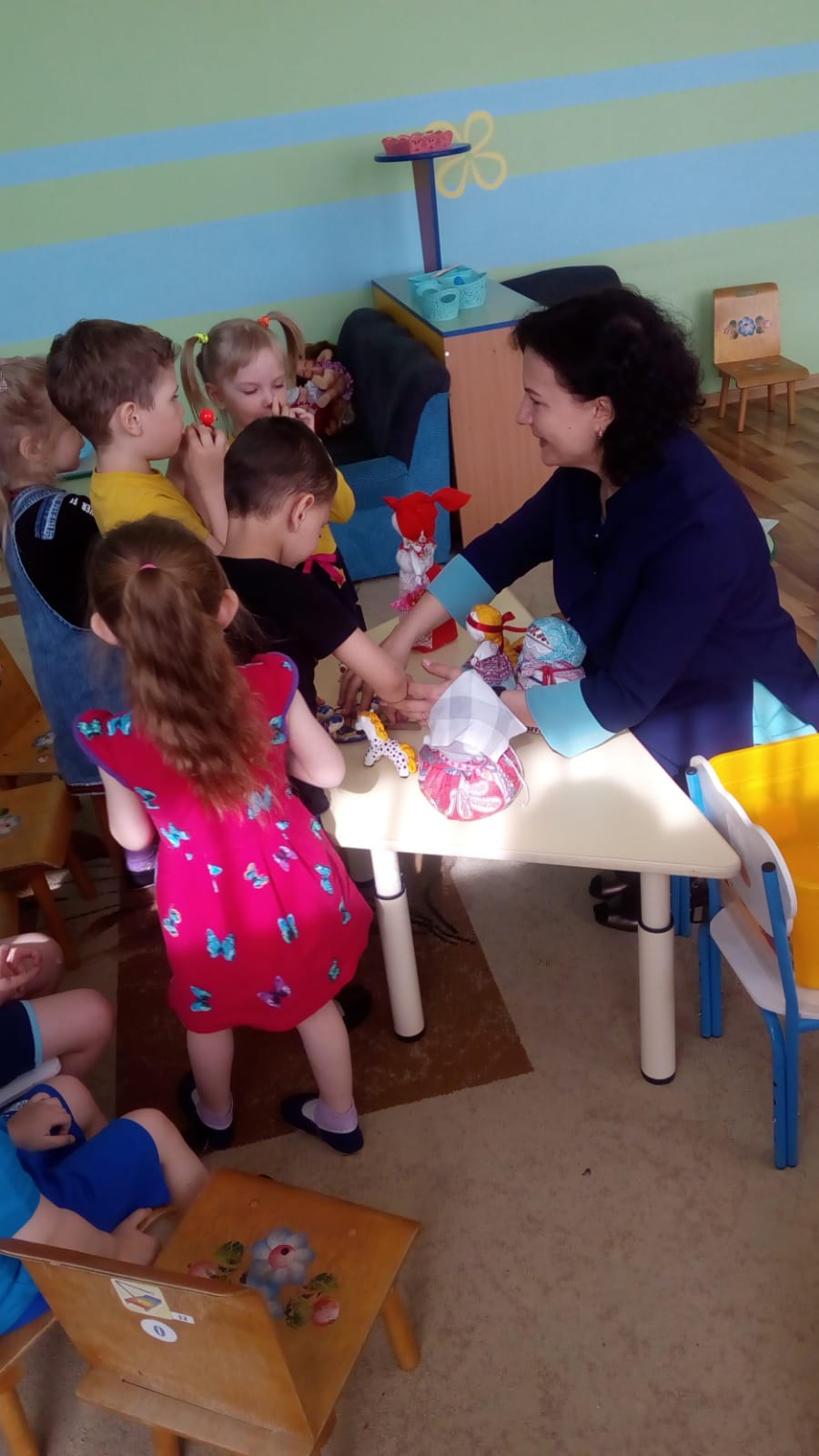 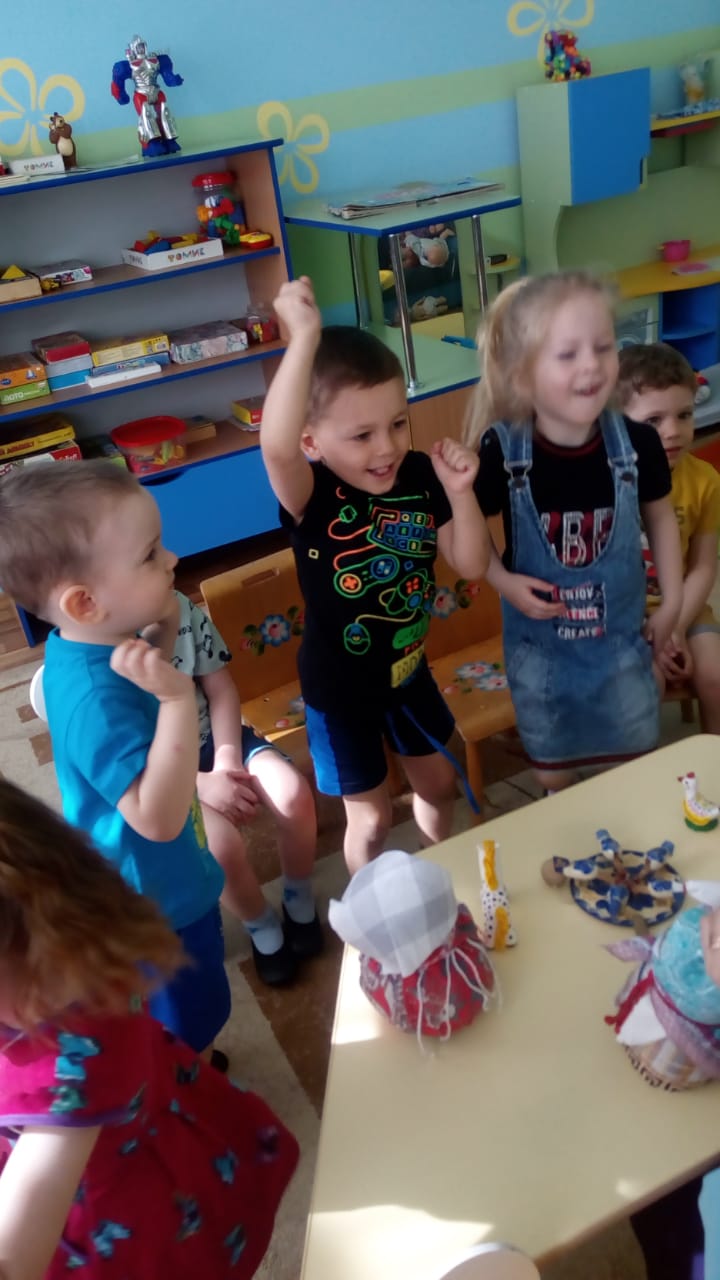 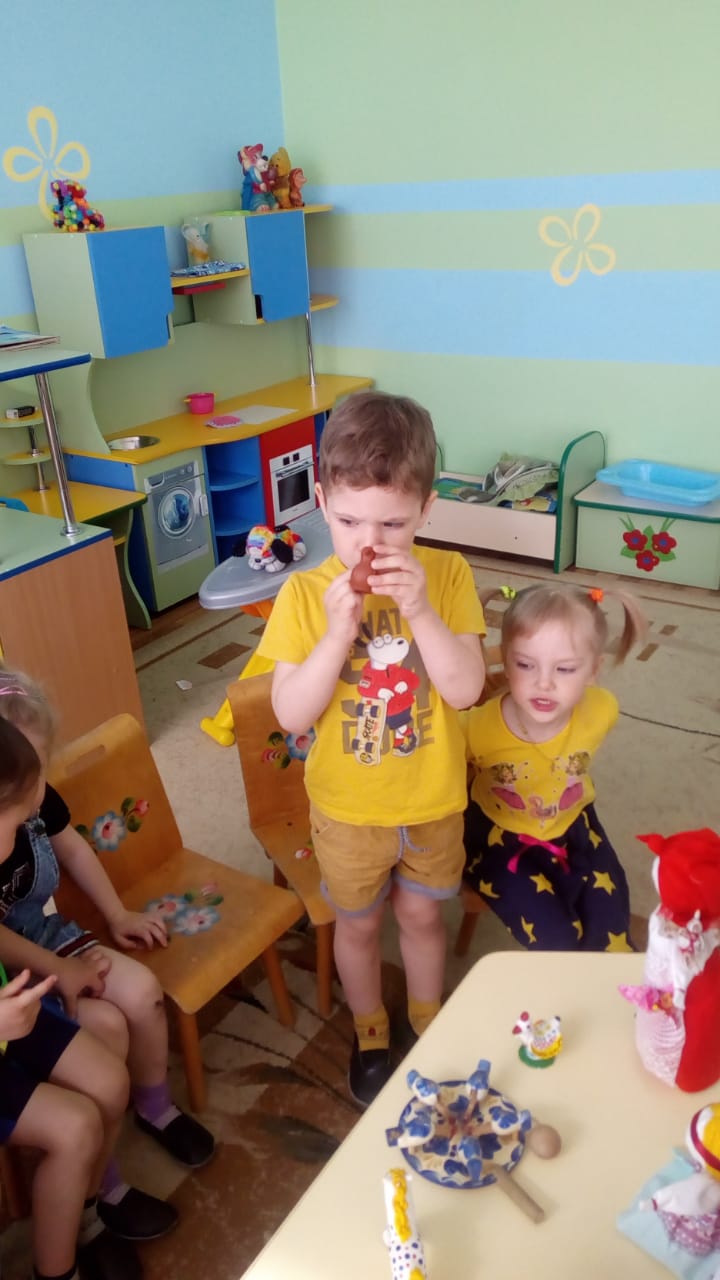 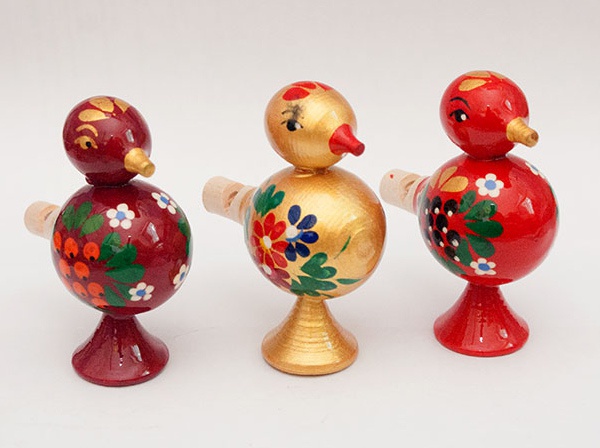 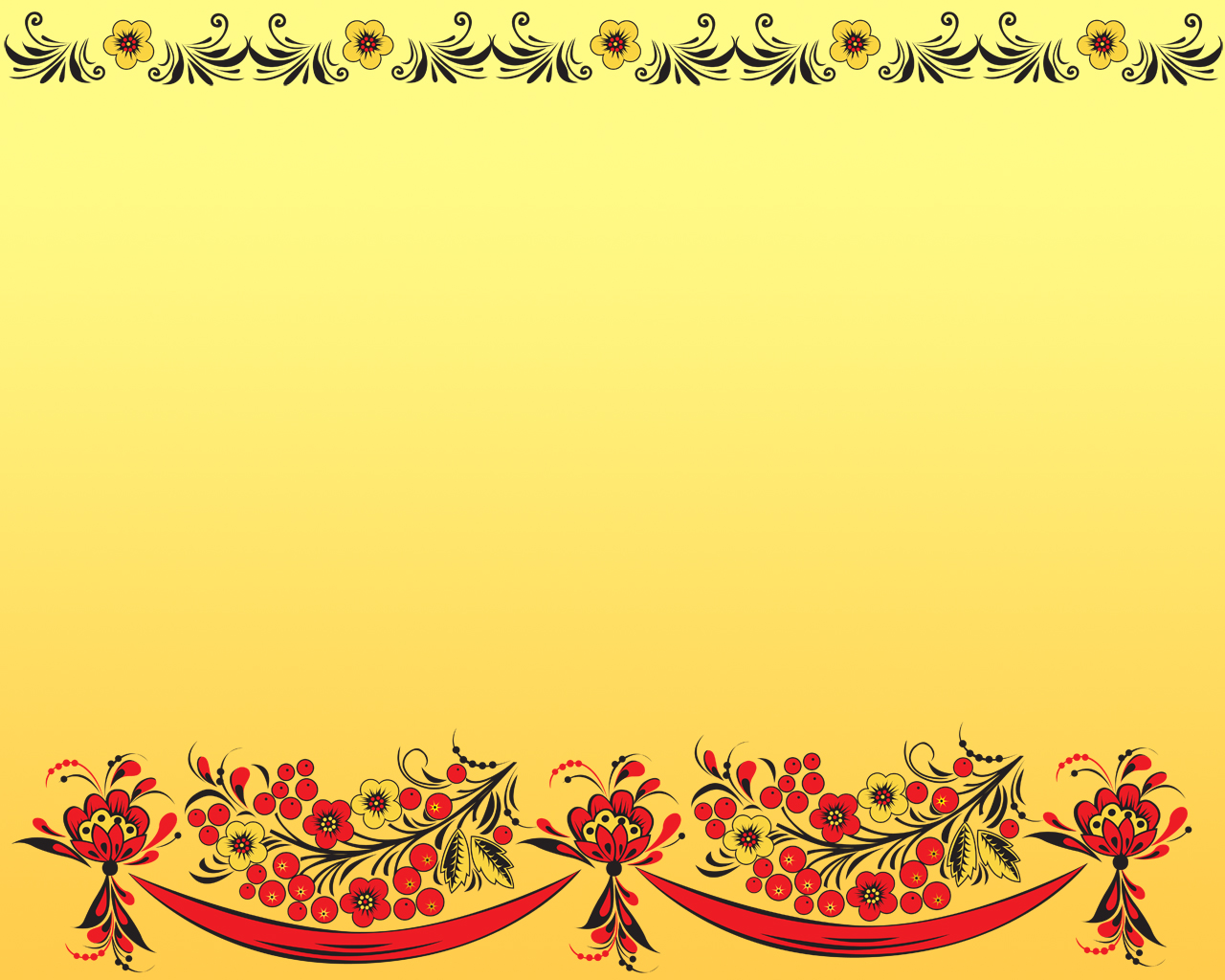 Рисование «Красавица птичка»
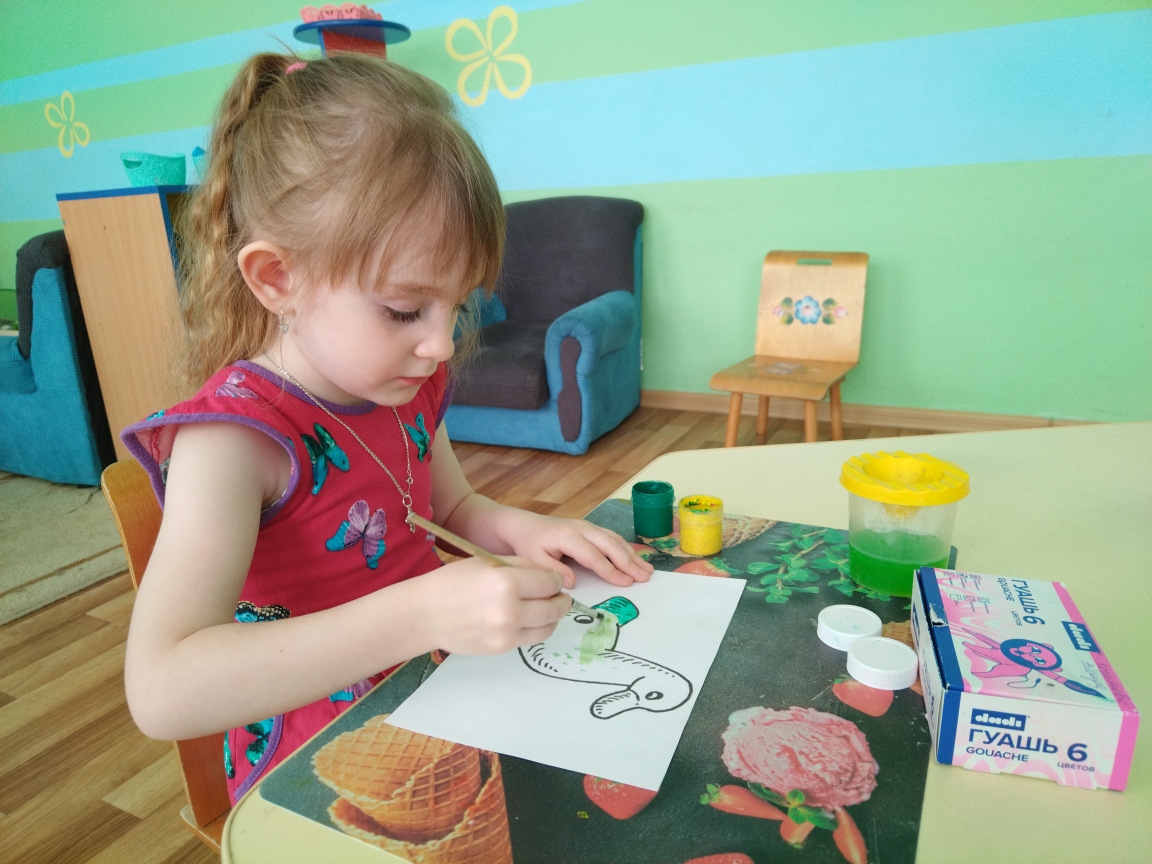 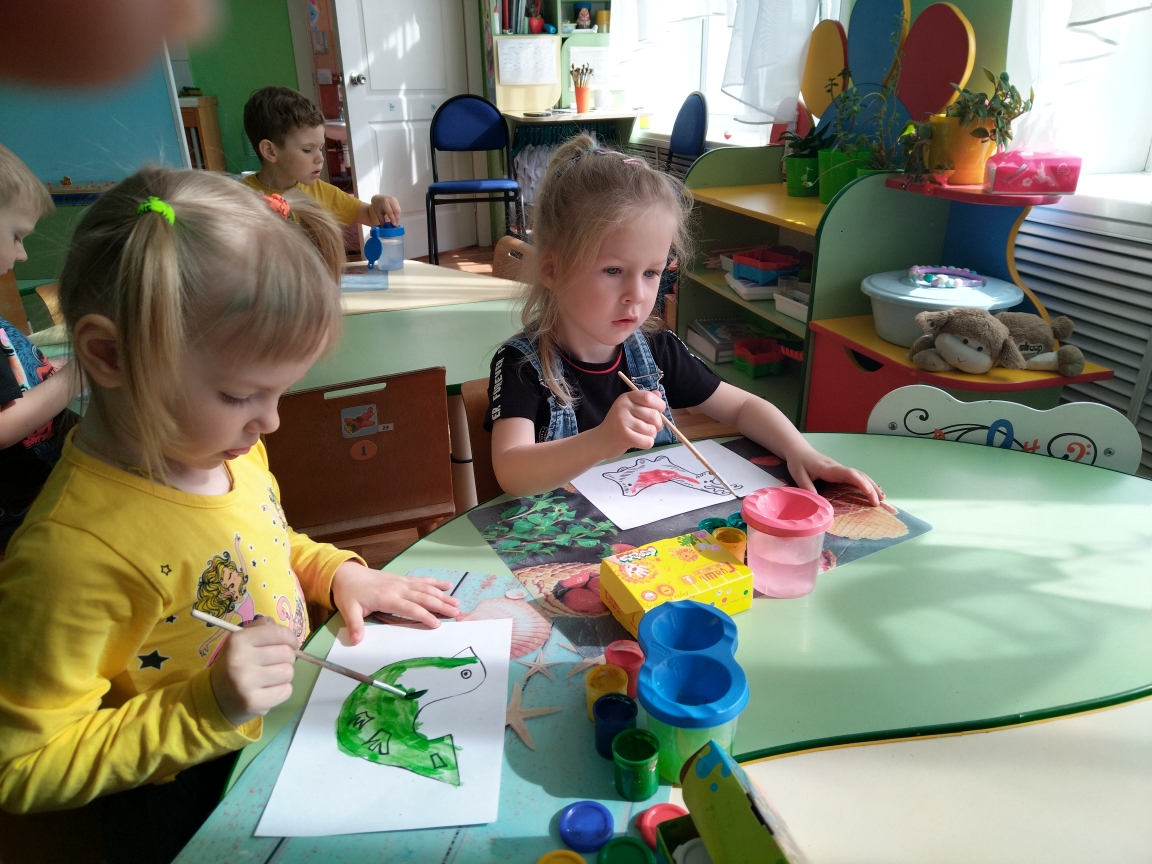 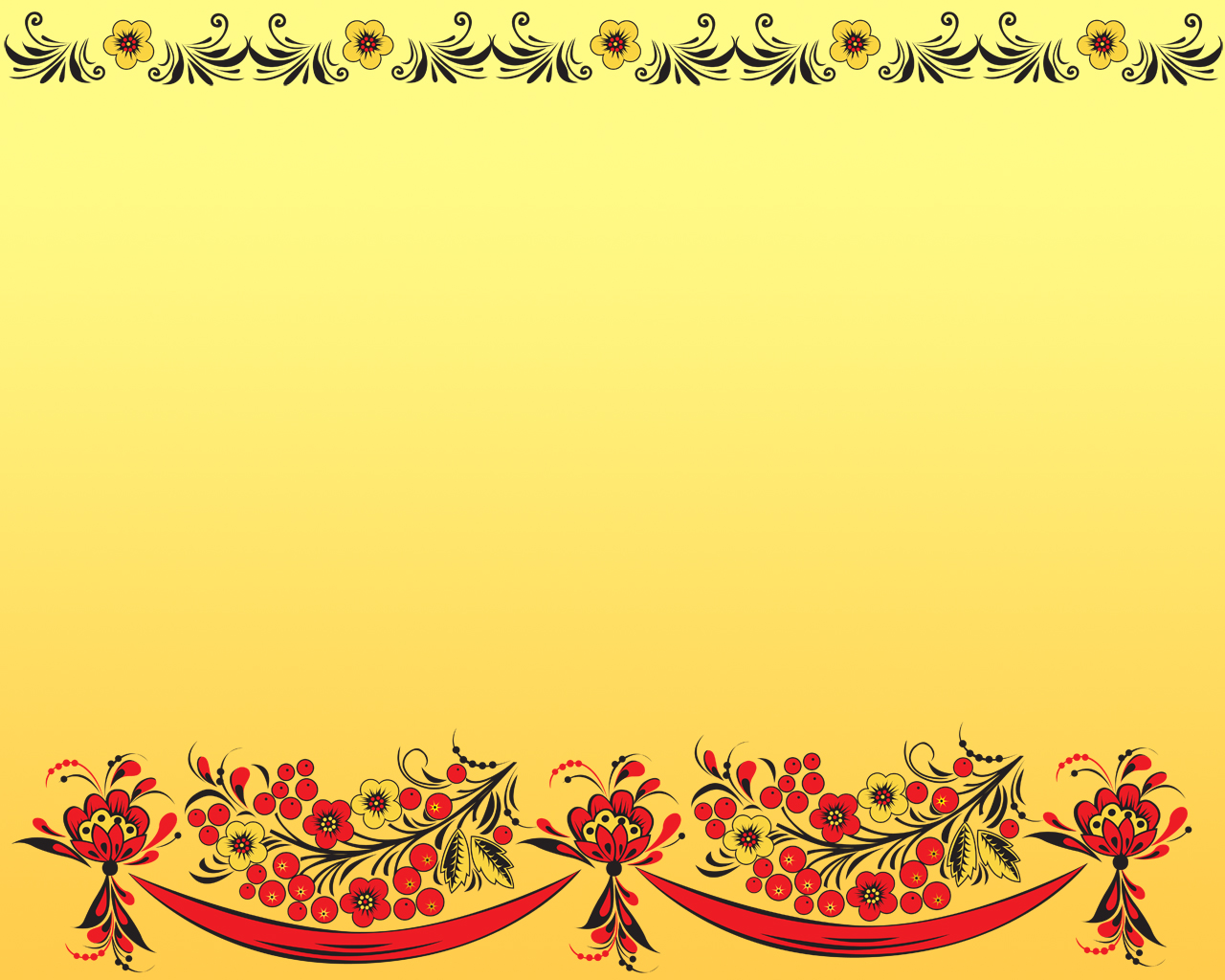 Аппликация «Дымковская свистулька»
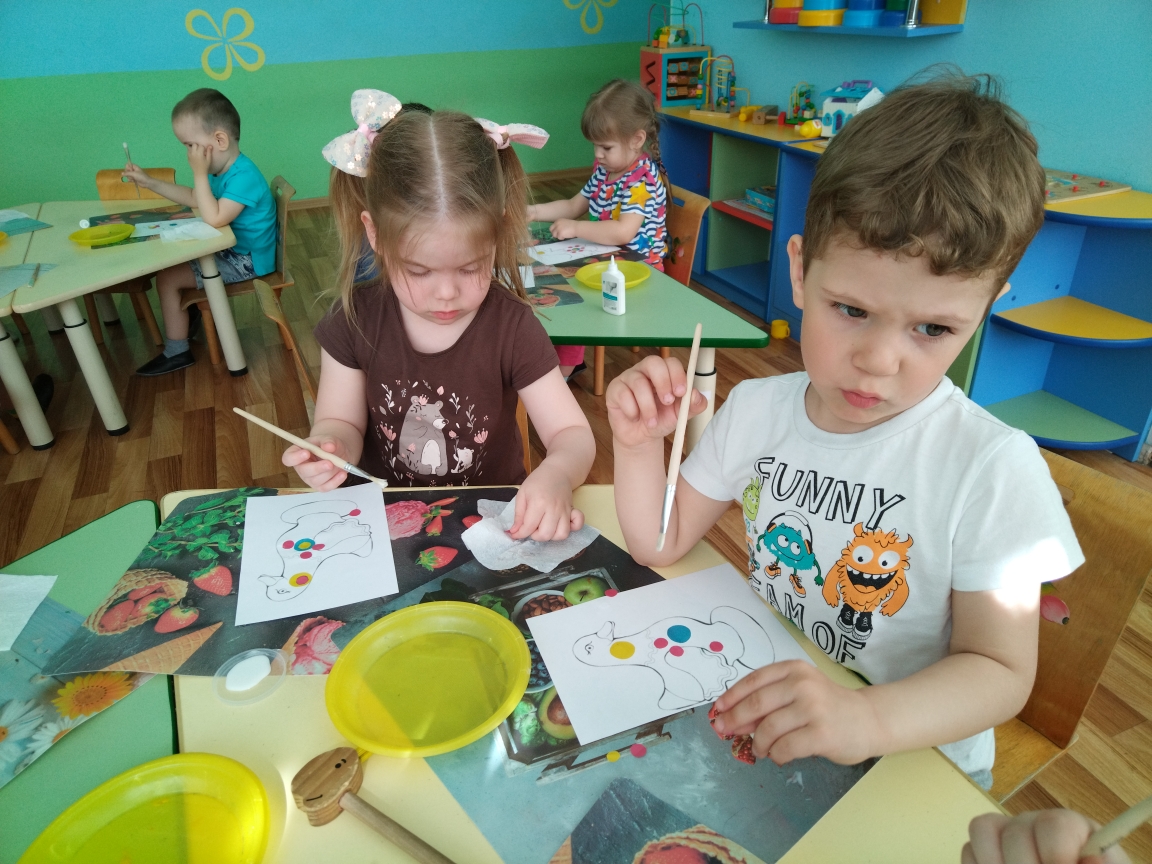 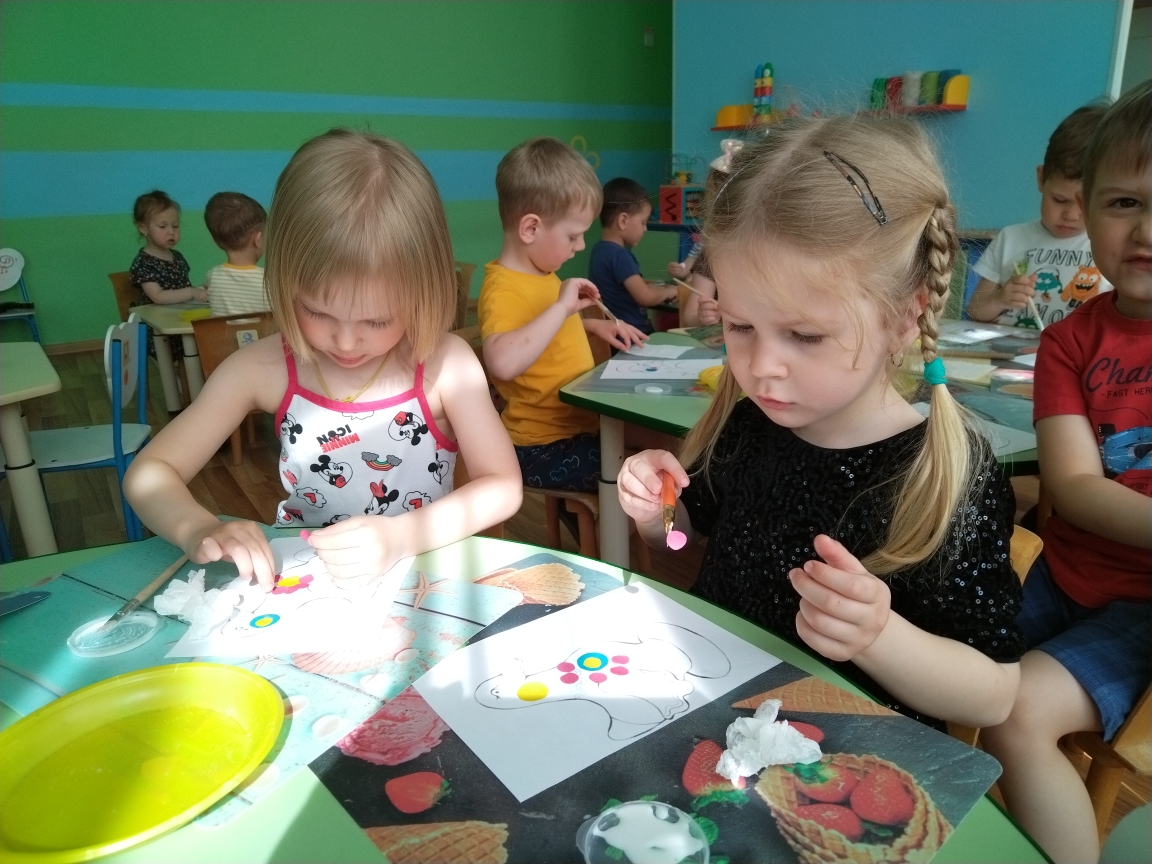 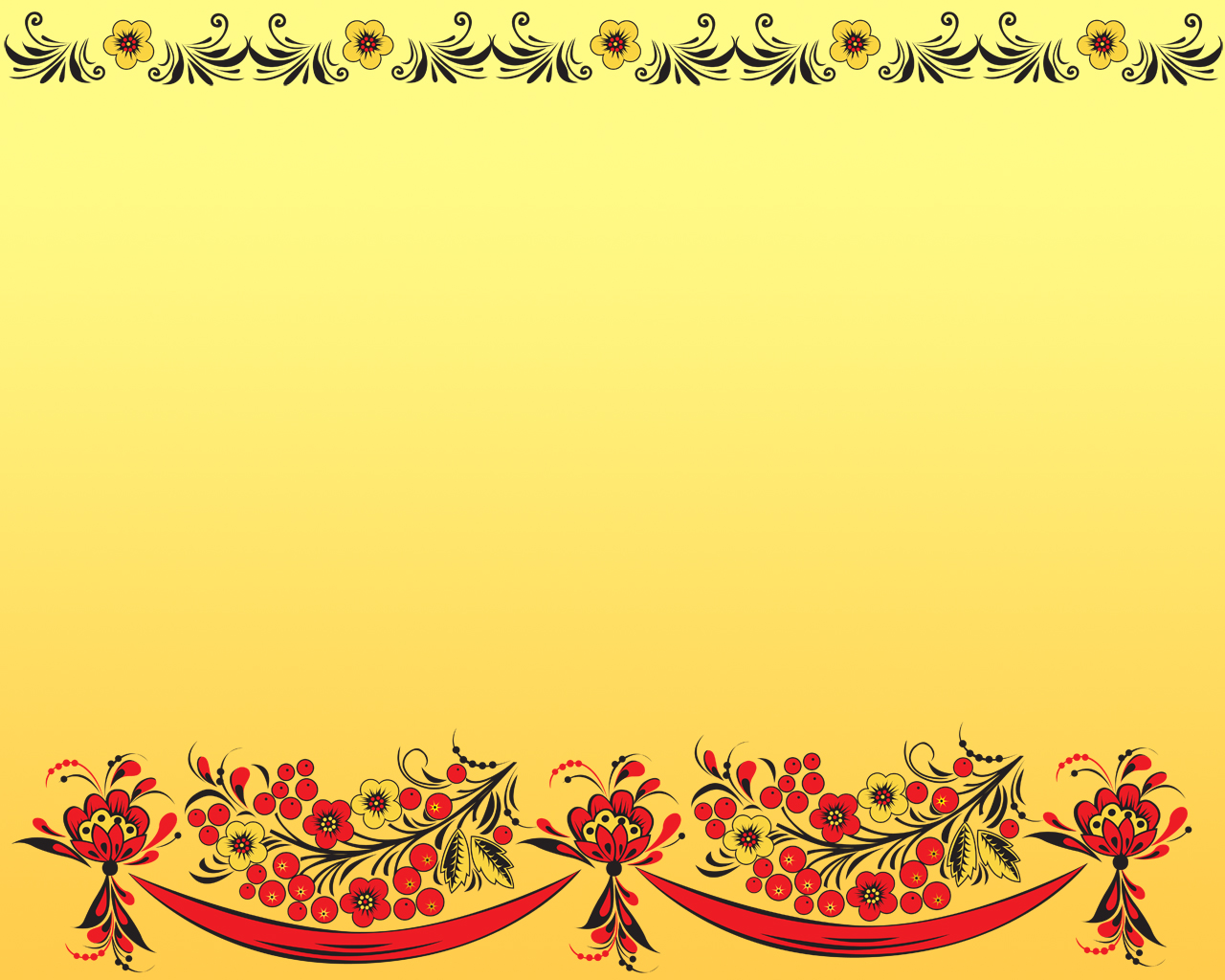 Развлечение «Волшебная свистулька»
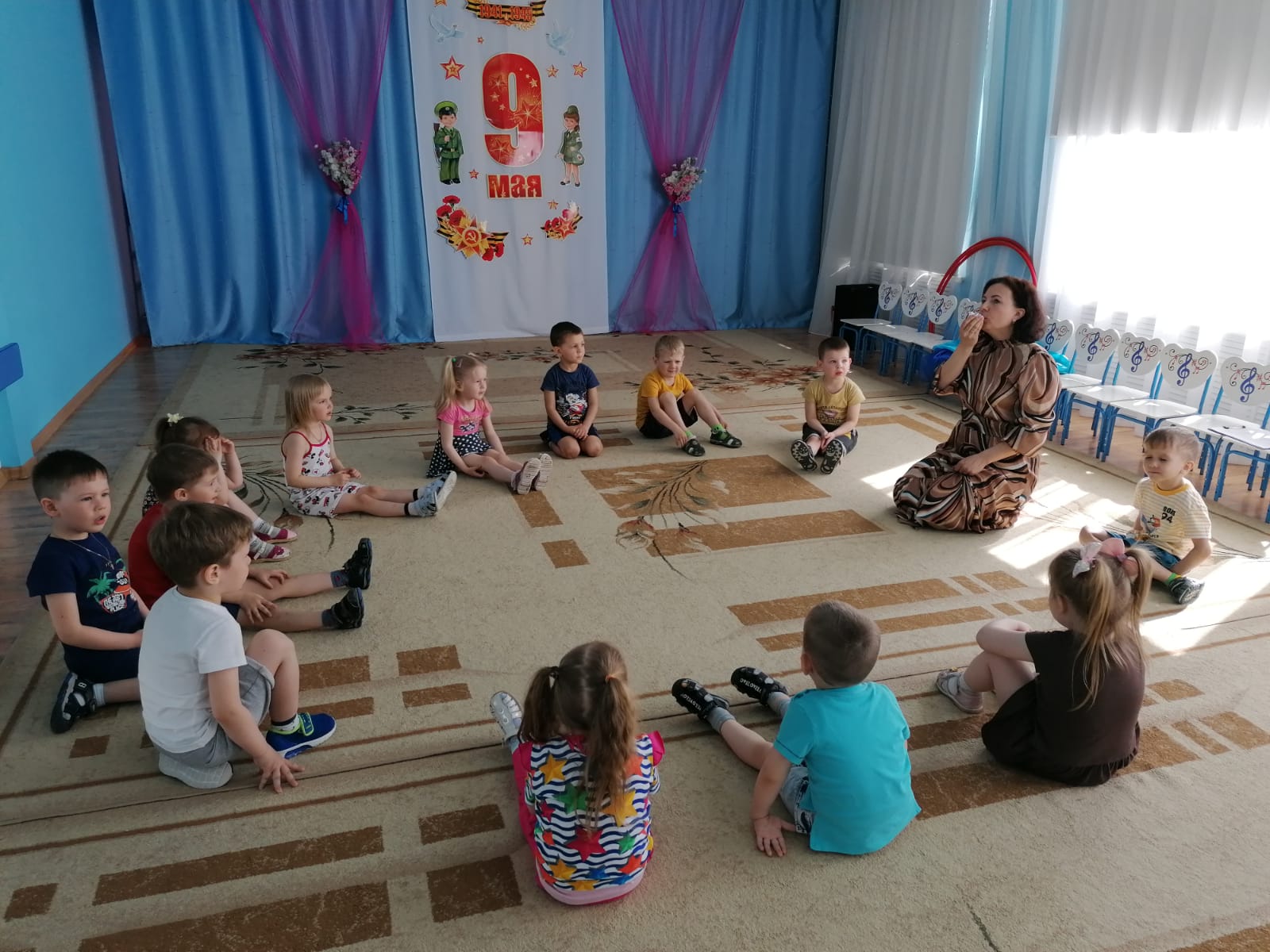 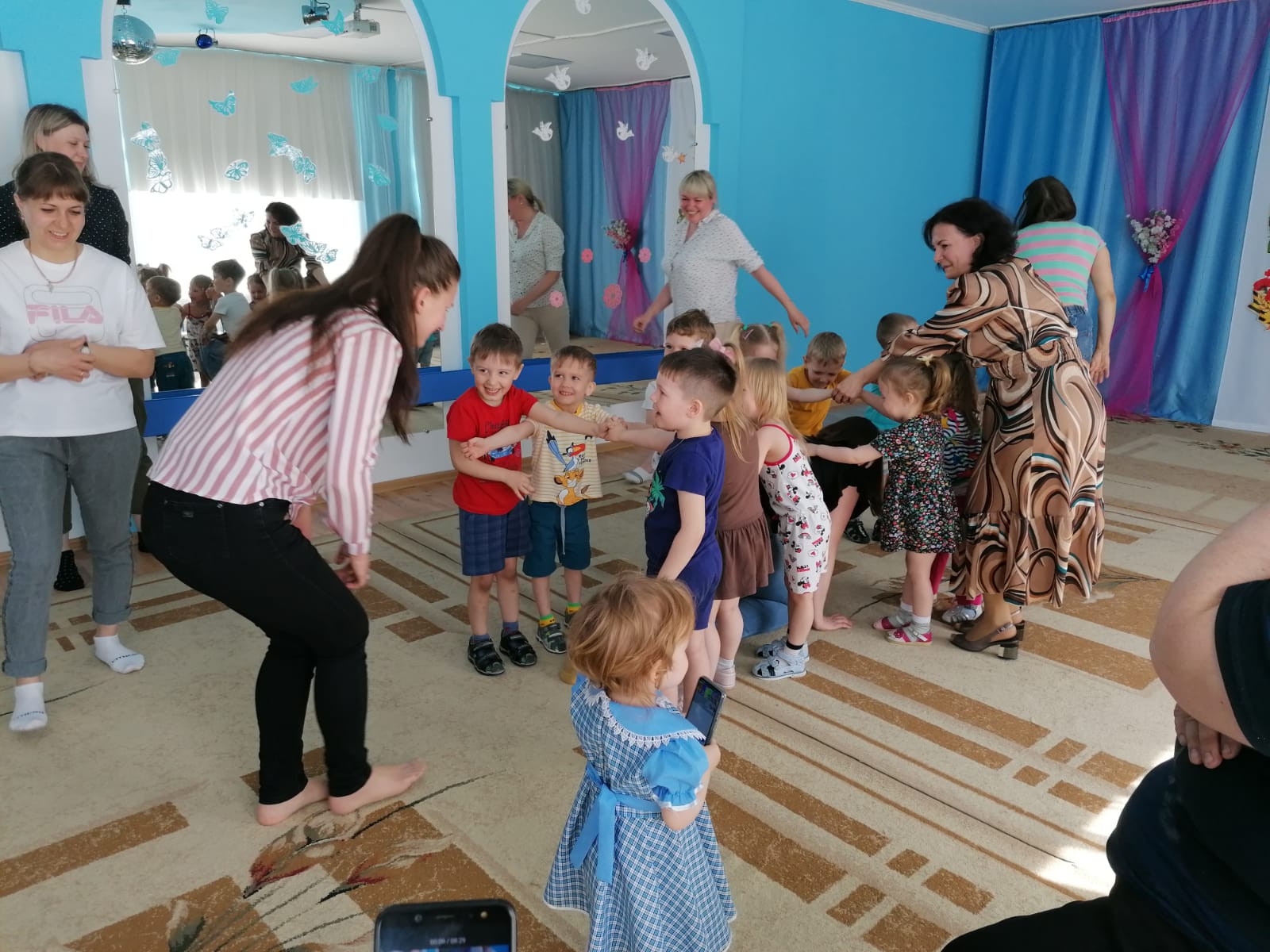 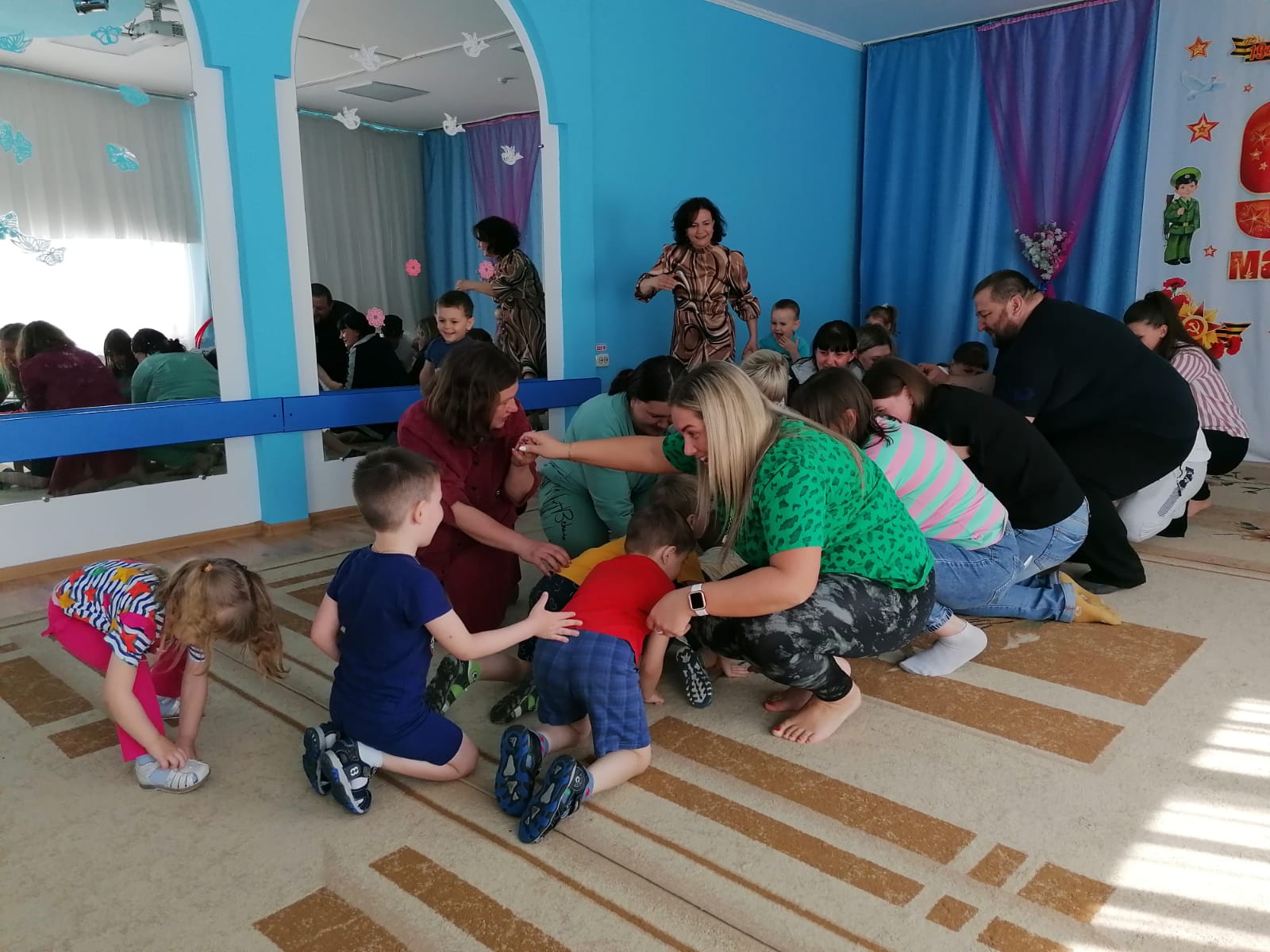 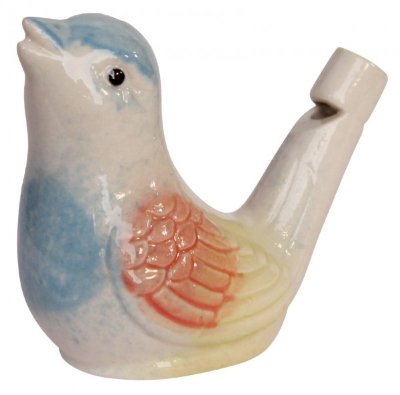 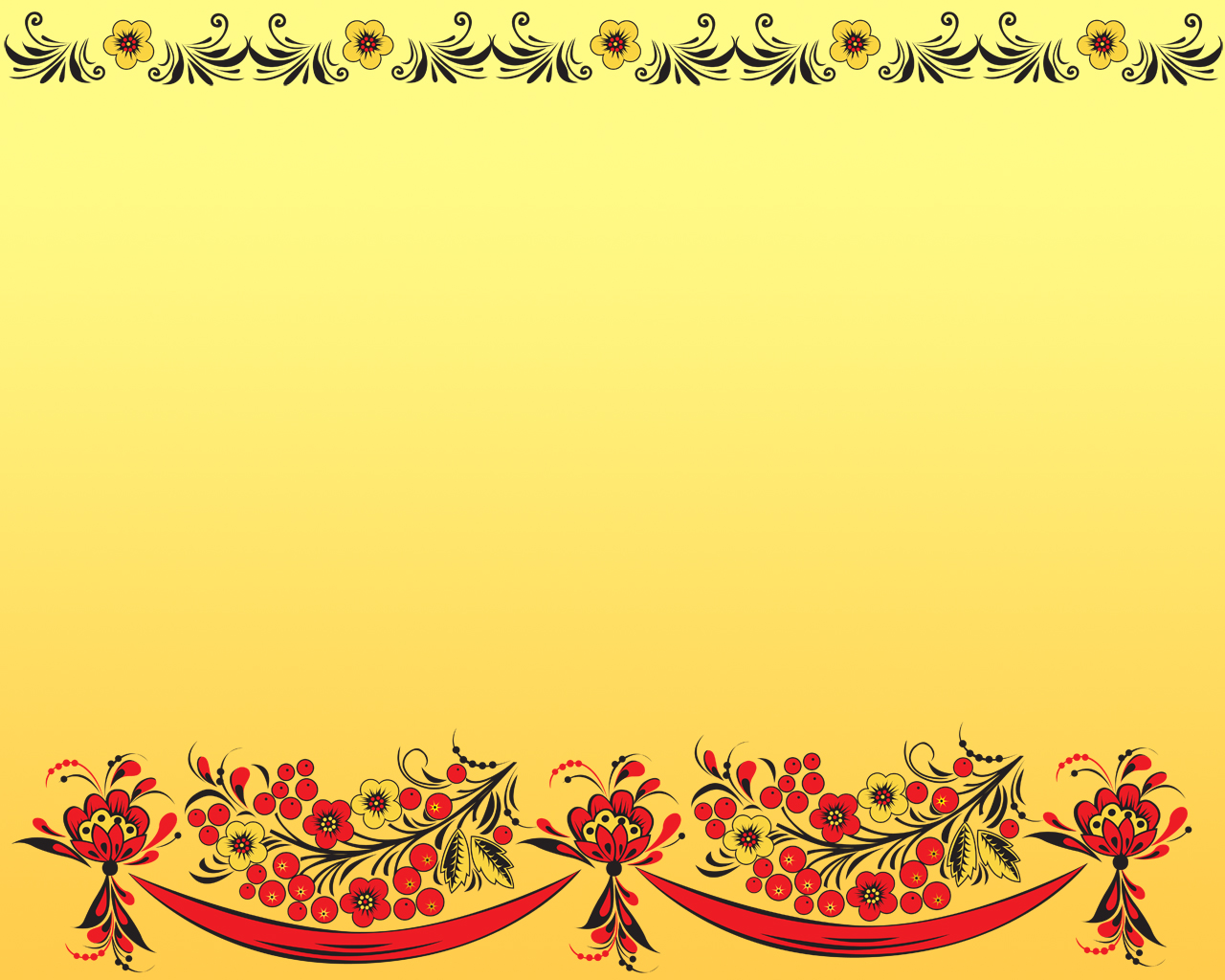 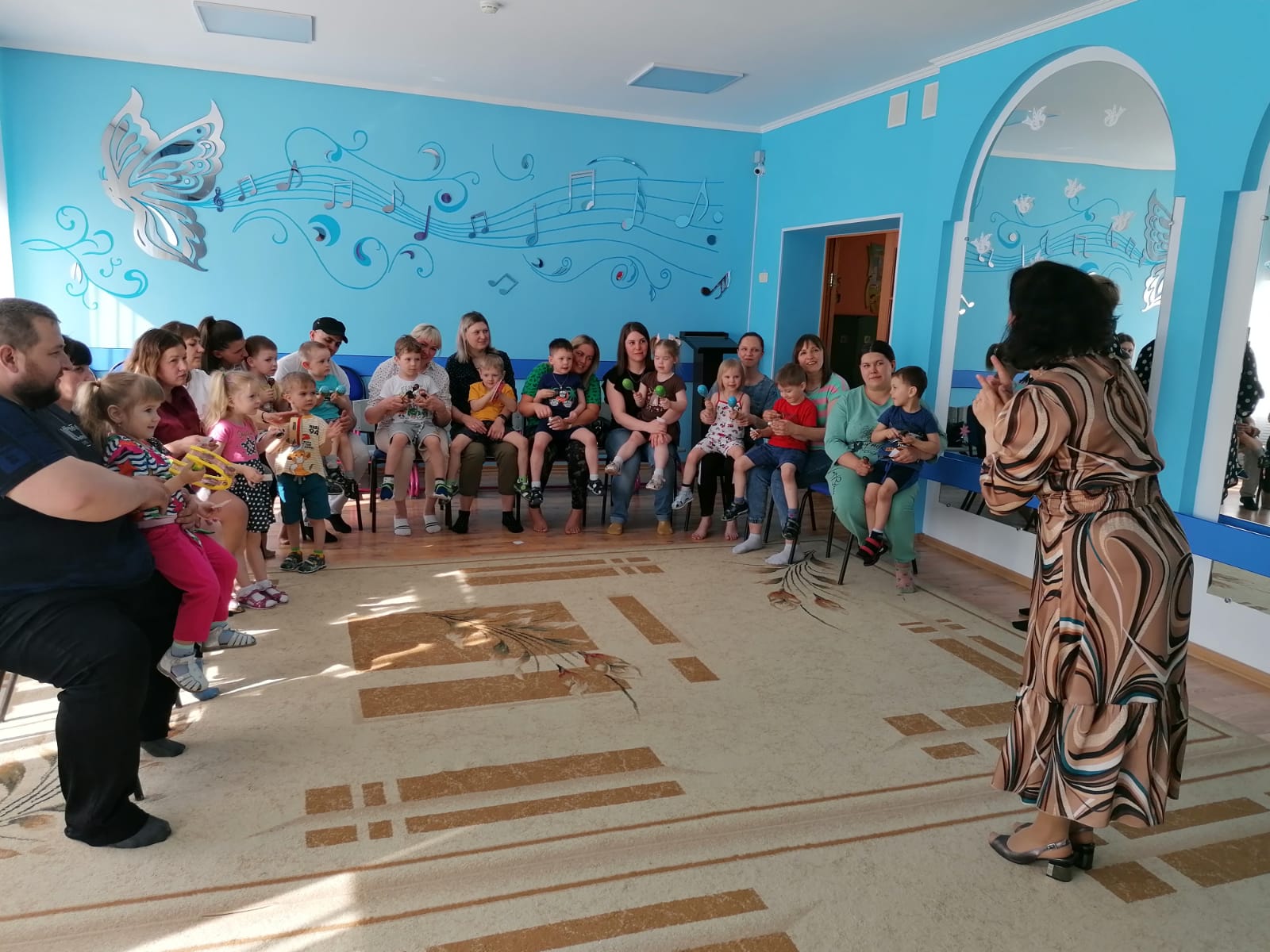 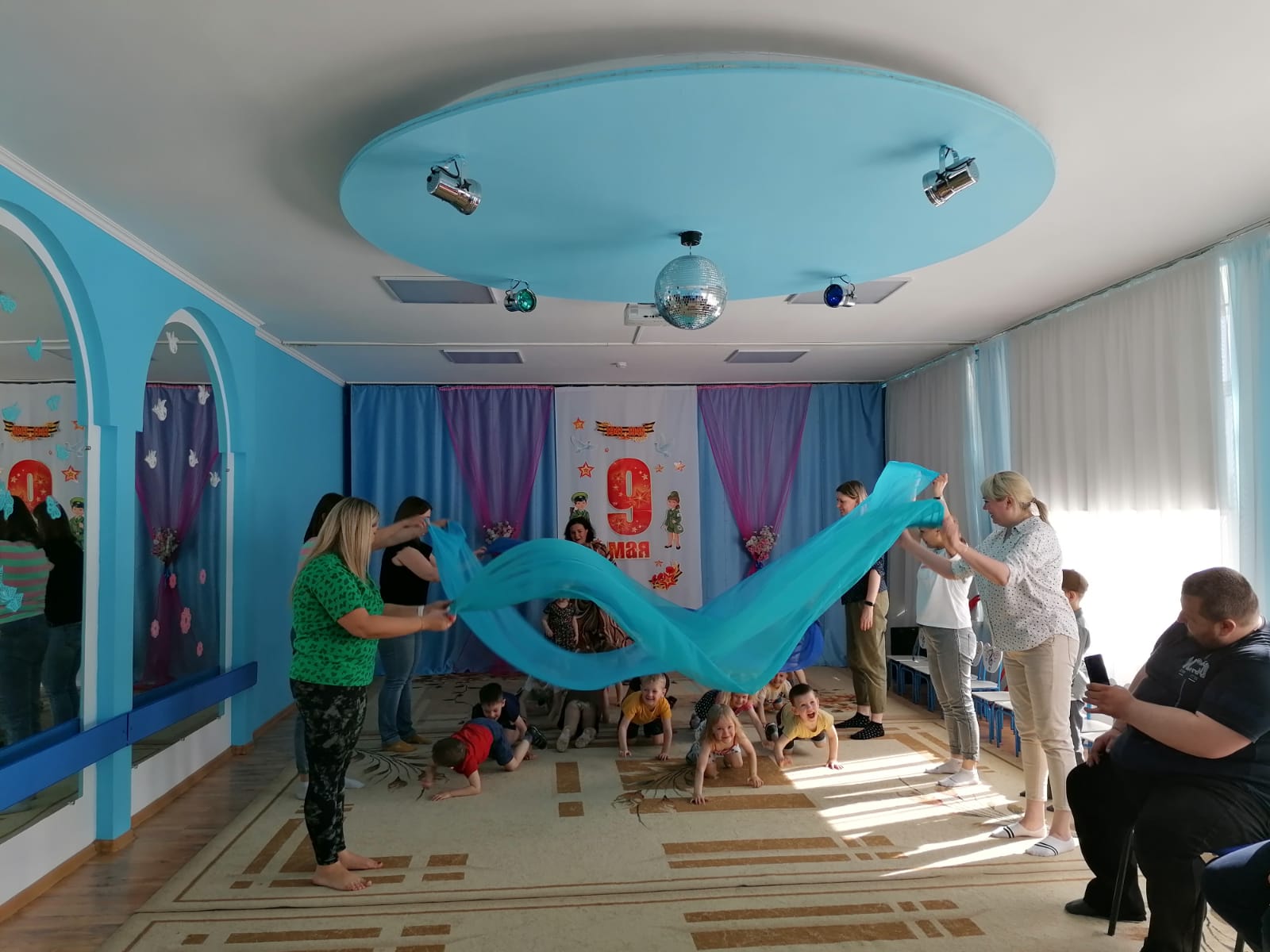 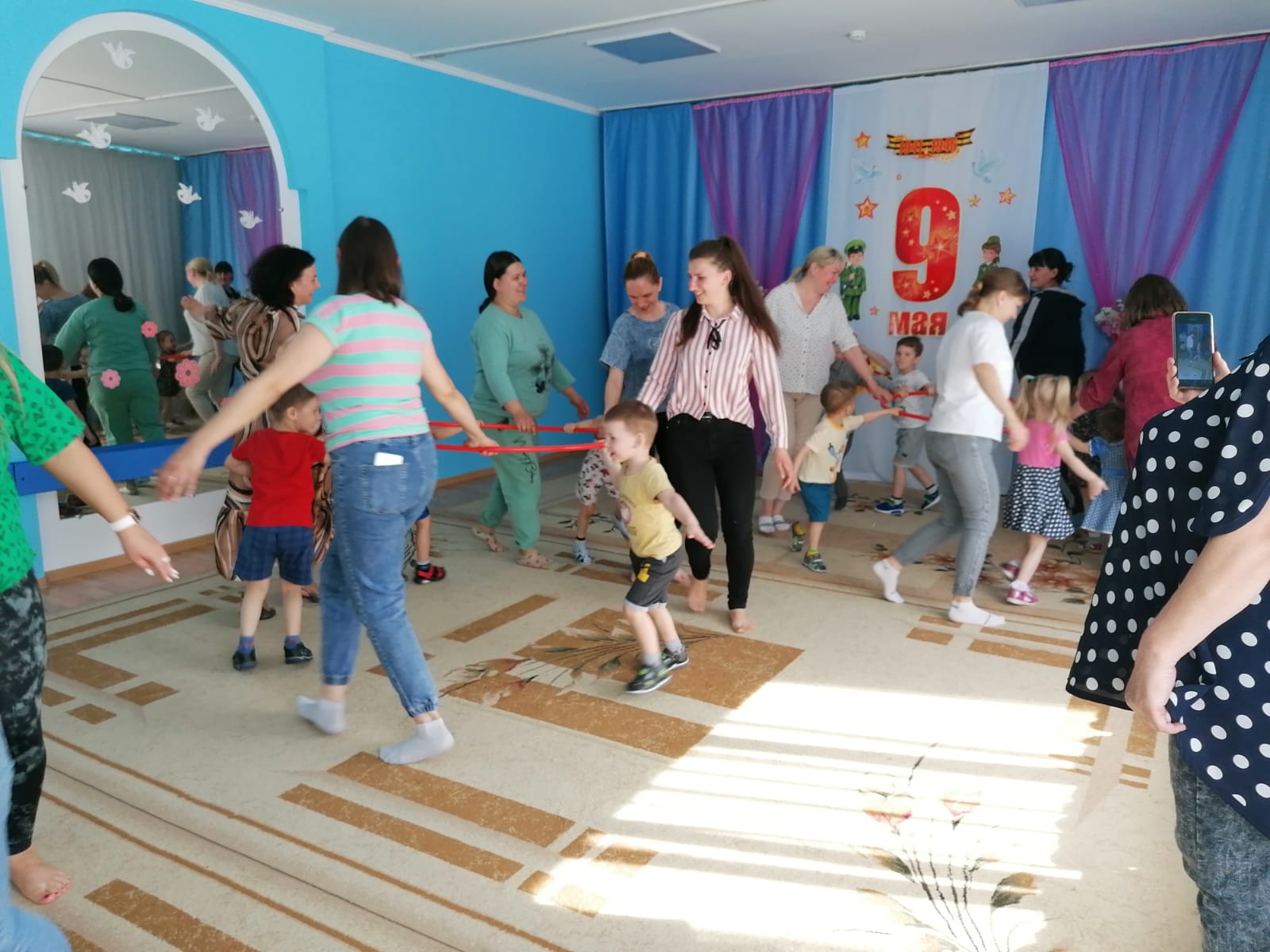 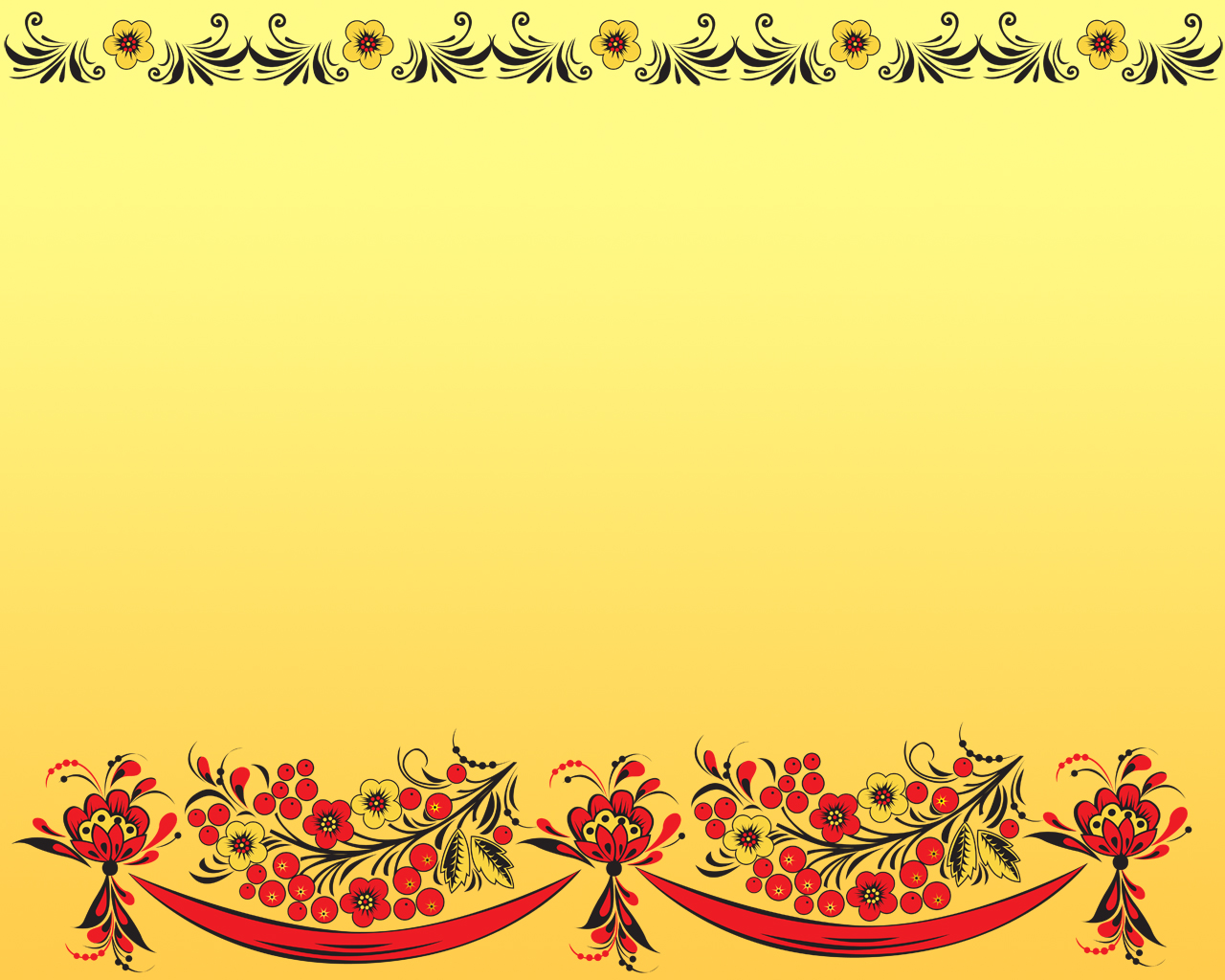 Мастер – класс «Птичка – свистулька из глины»
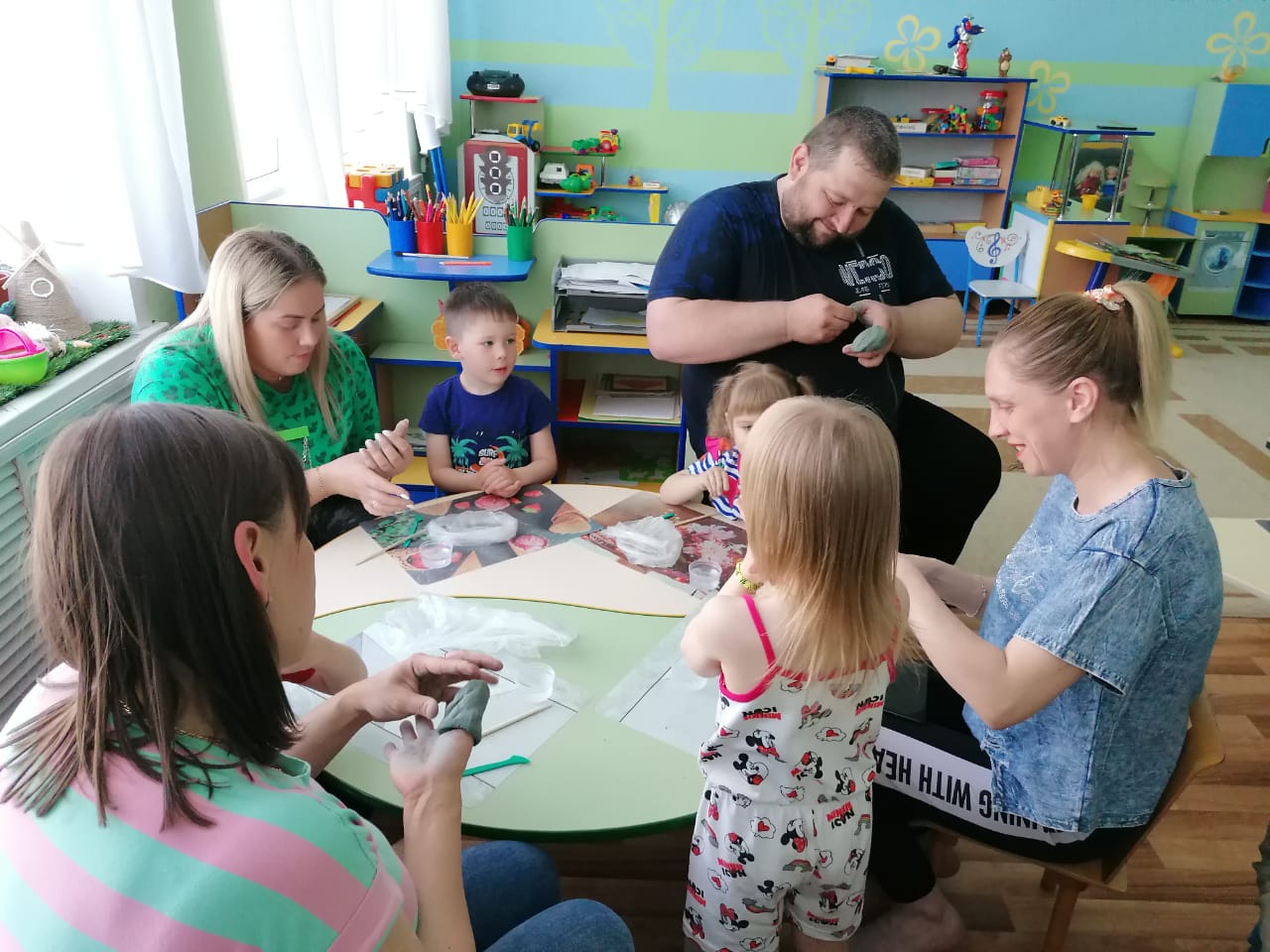 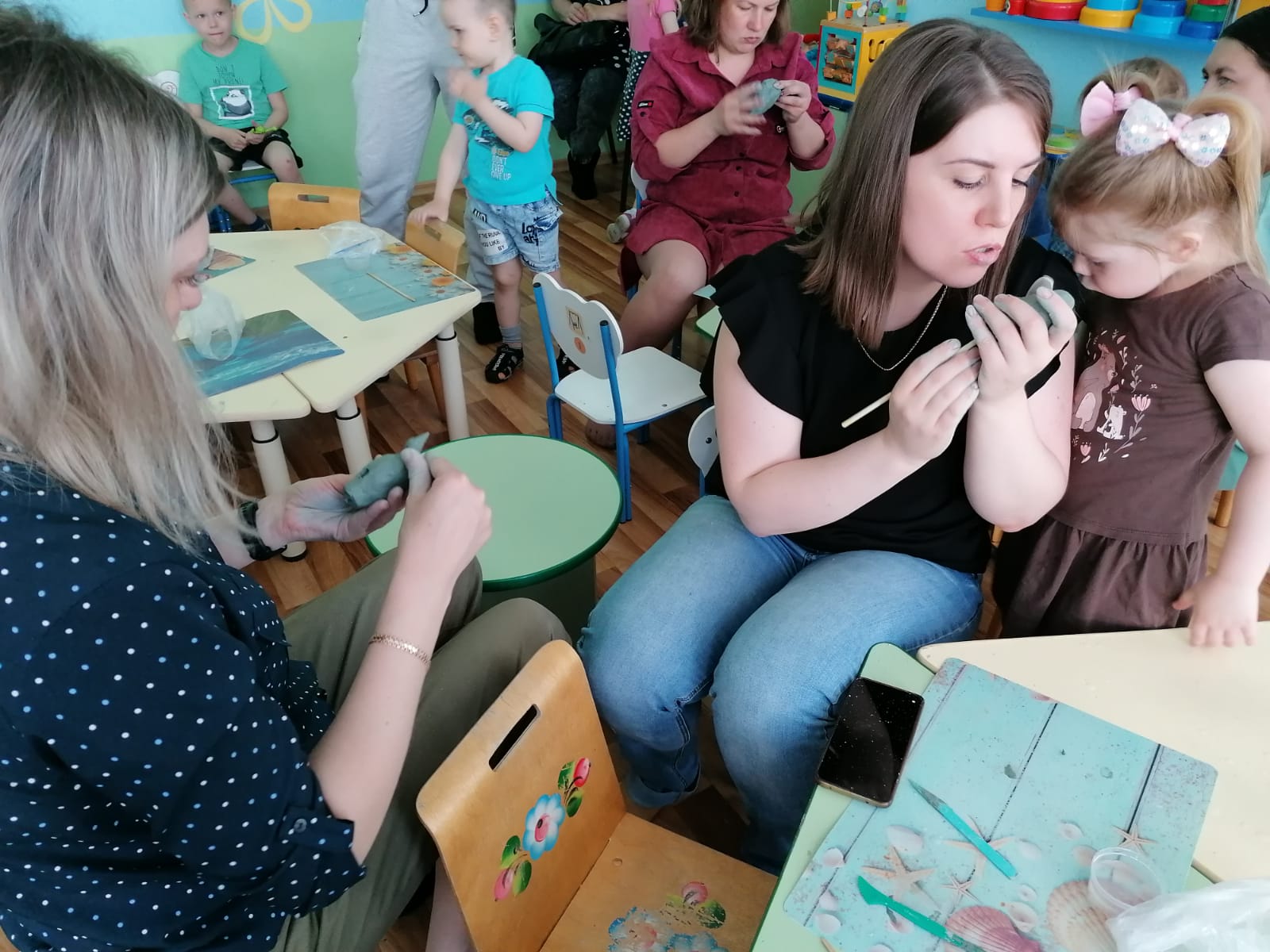 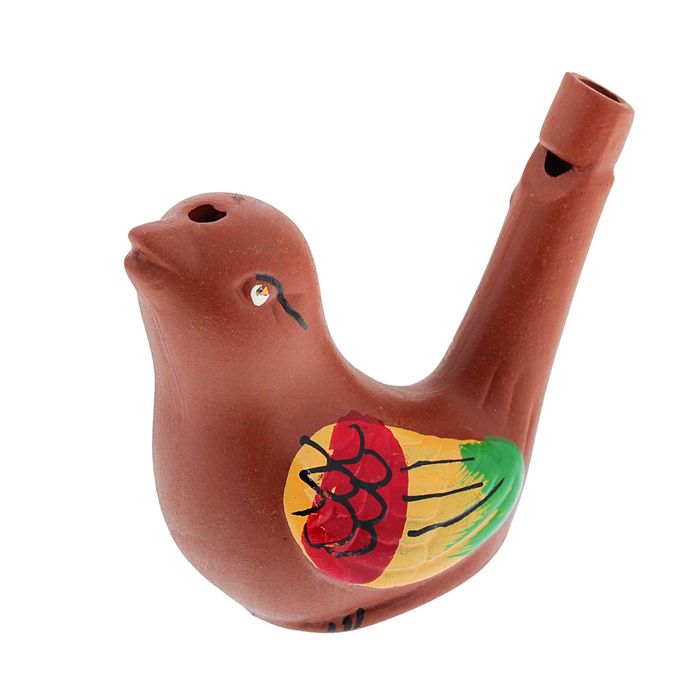 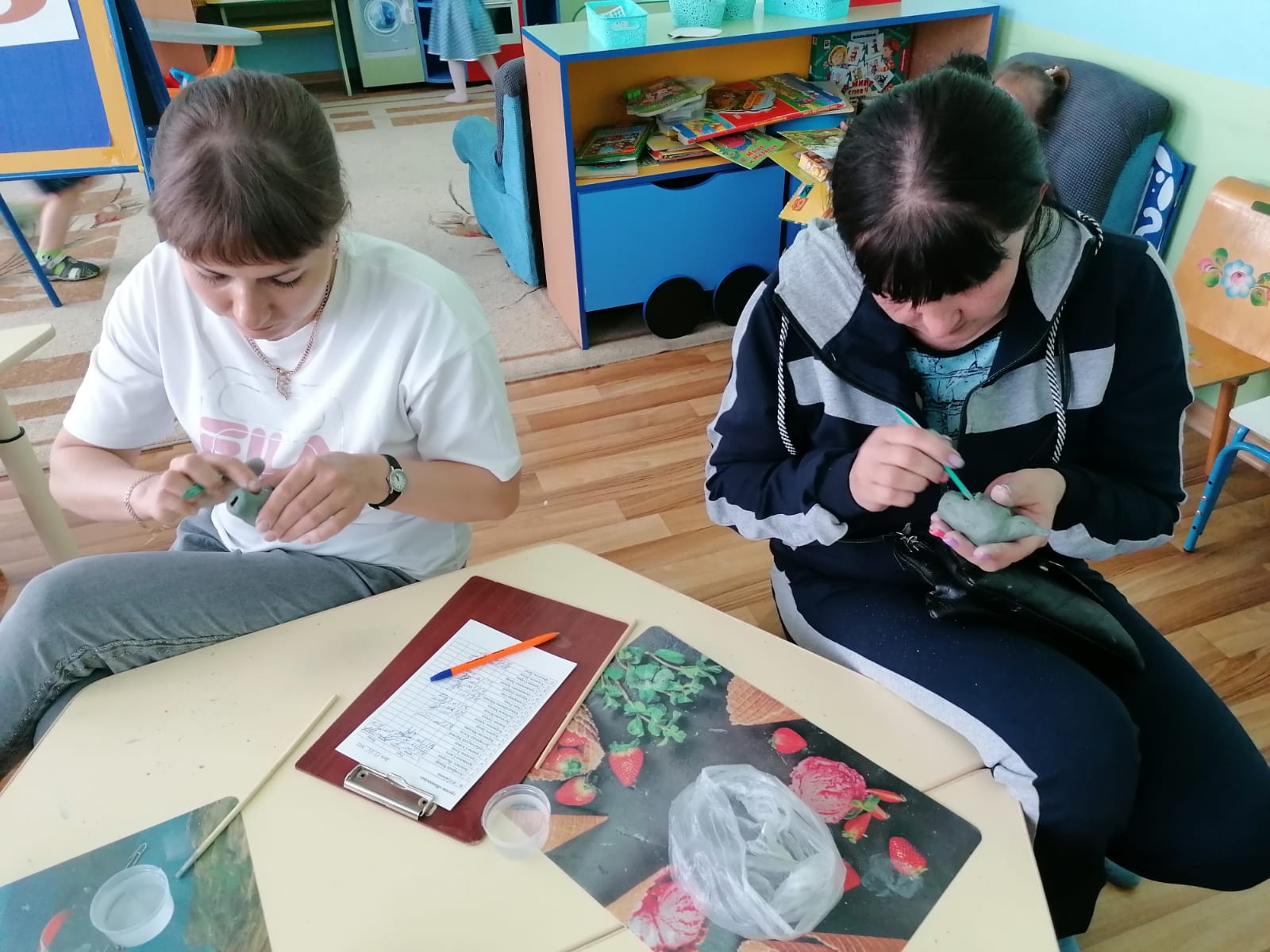 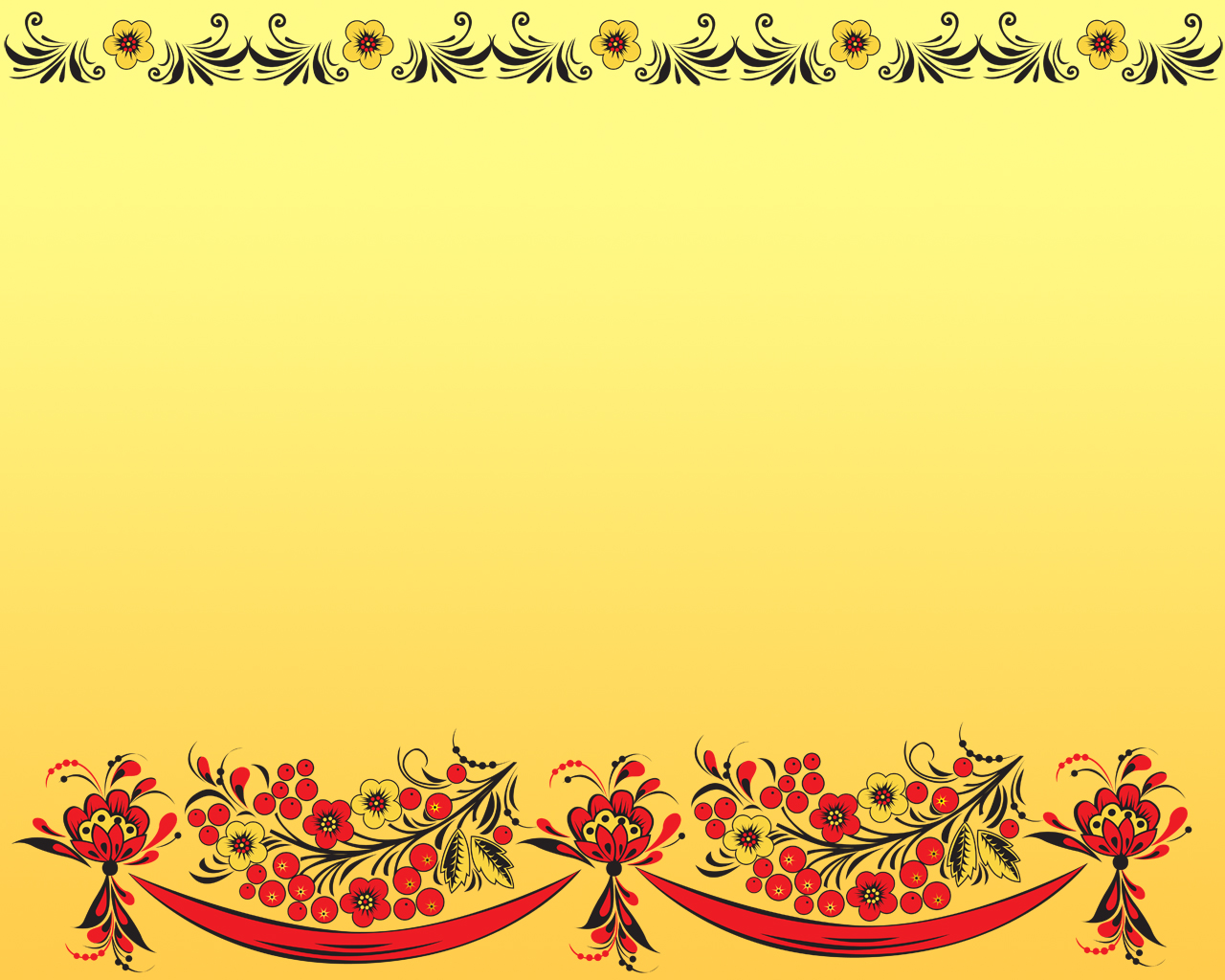 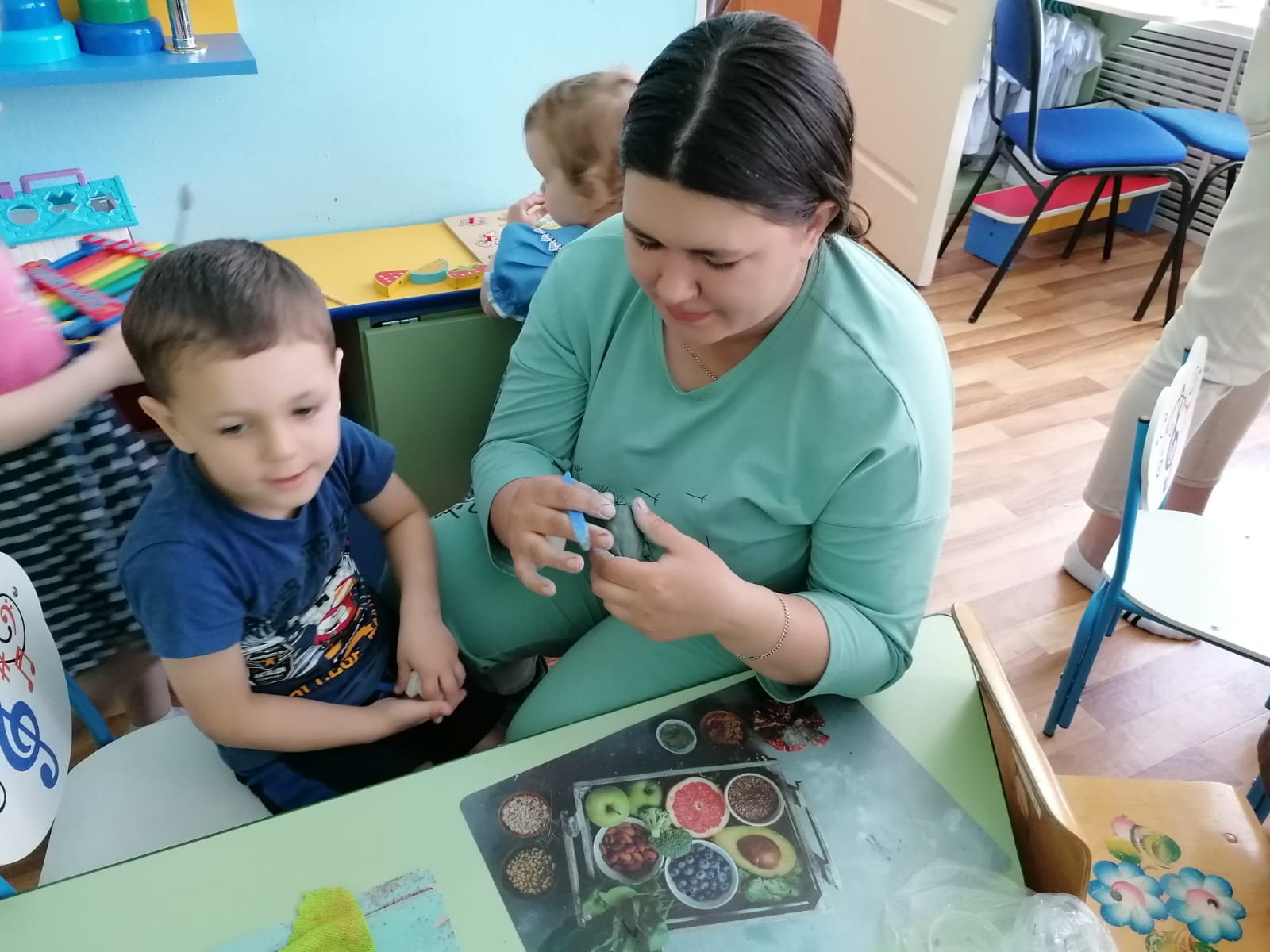 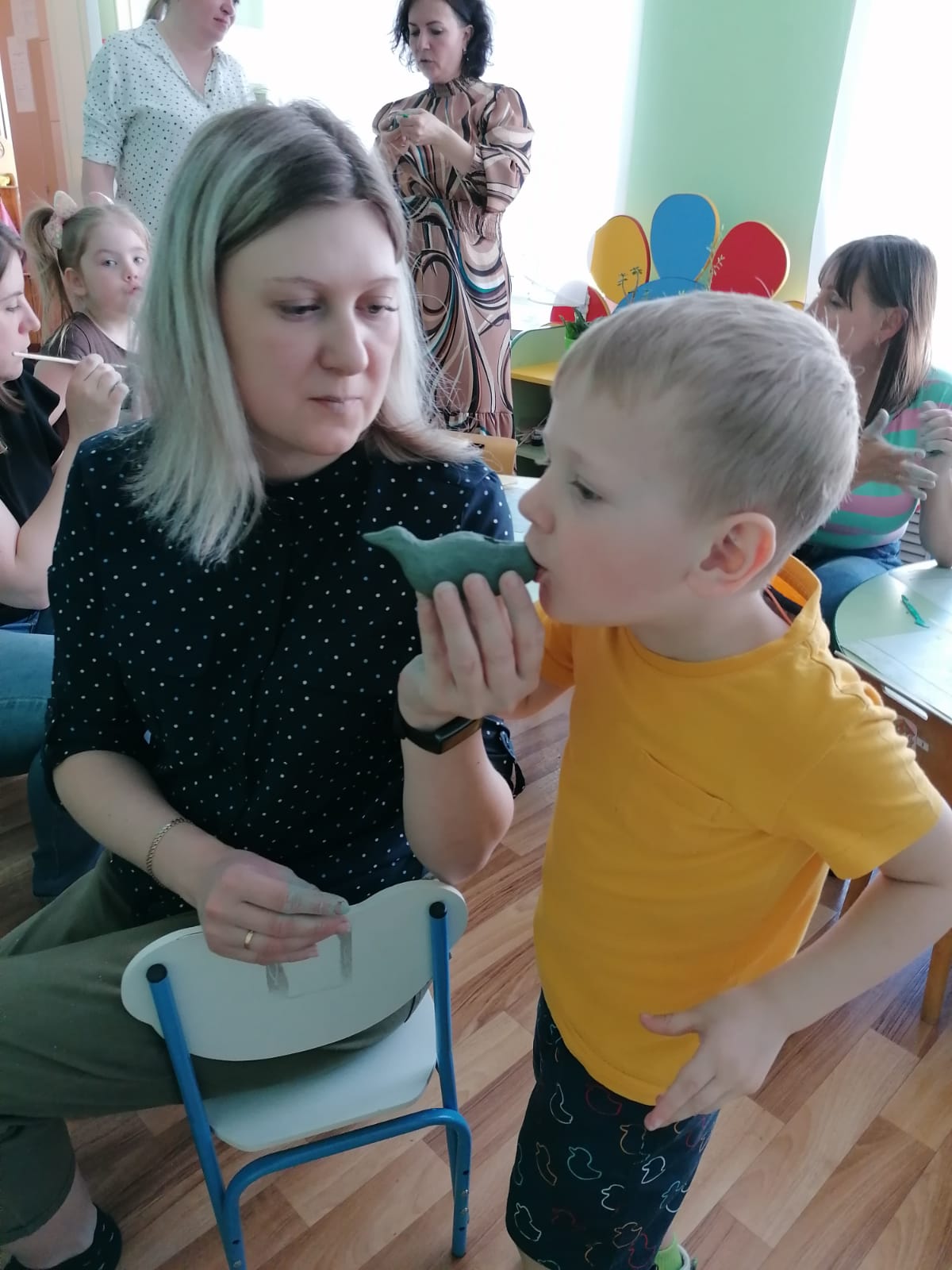 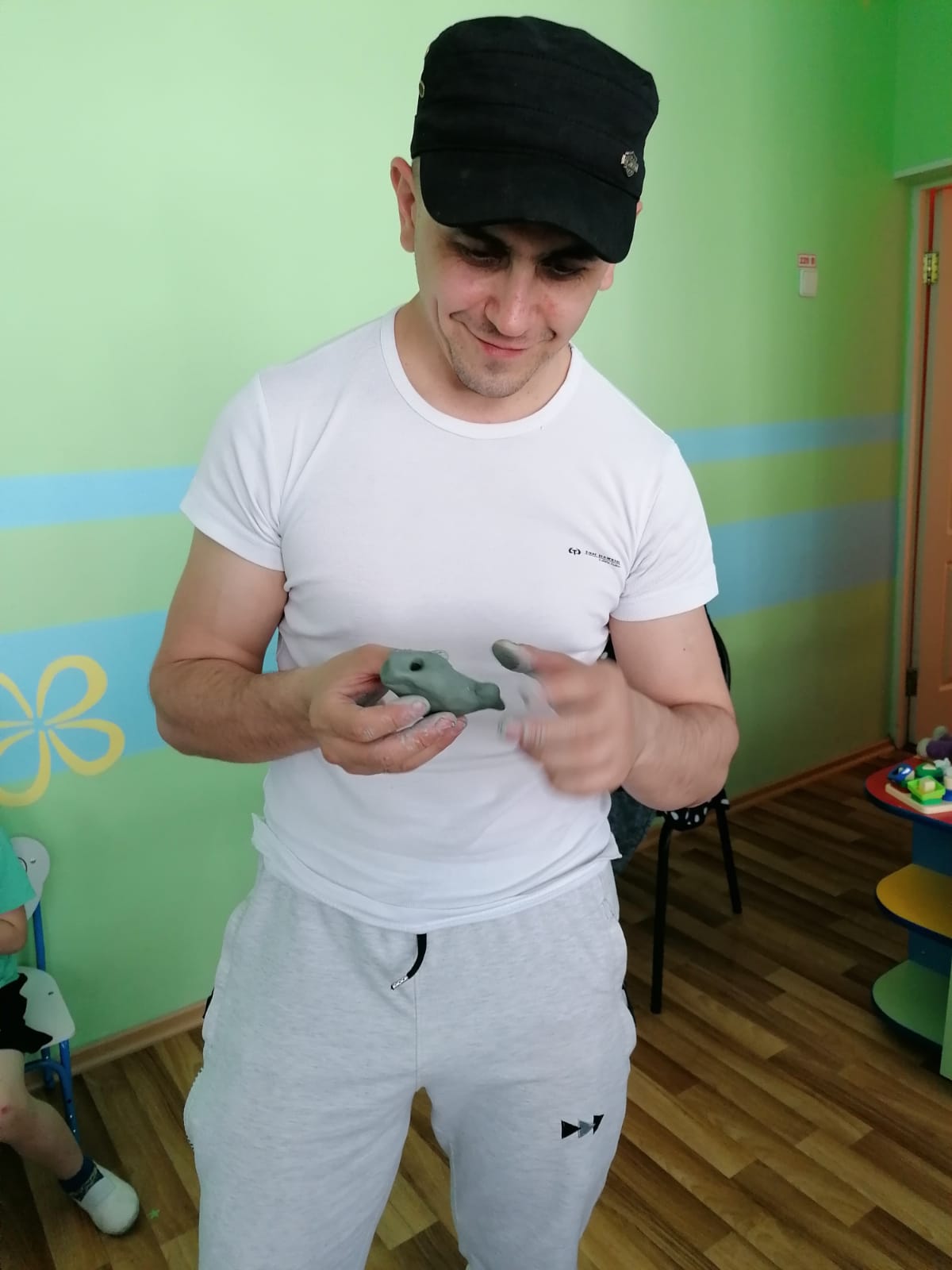 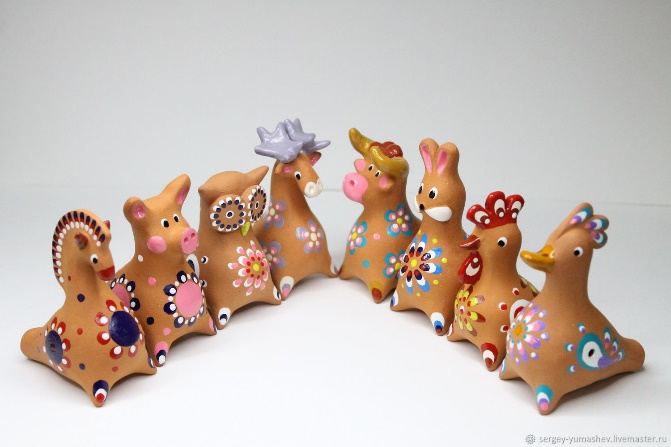 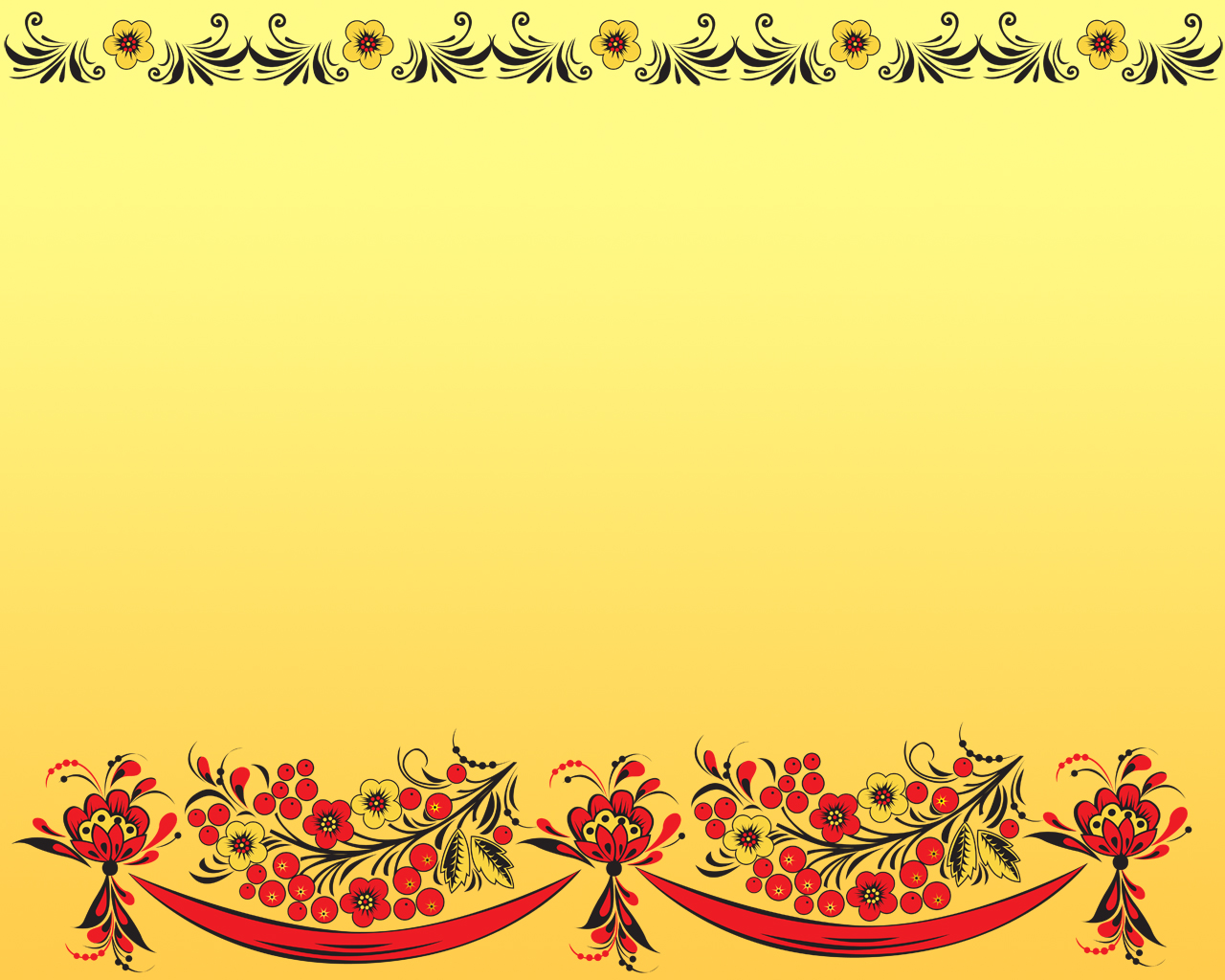 Результаты проекта:
Дети узнали о возникновении народной музыкальной игрушки-свистульки. 
У детей сформировались представления о русской народной игрушке. 
Ребята познакомились со свойствами материалов для изготовления свистулек. 
Дети и родители участвовали в совместных играх, узнали о технологии изготовления свистулек и сами попробовали изготовить их из глины.
В результате реализации проекта у каждого ребенка появилась своя неповторимая птичка – свистулька.
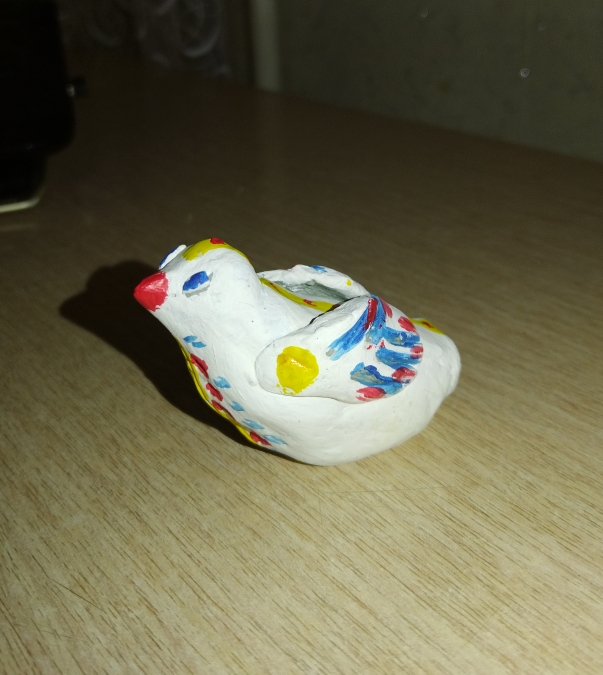 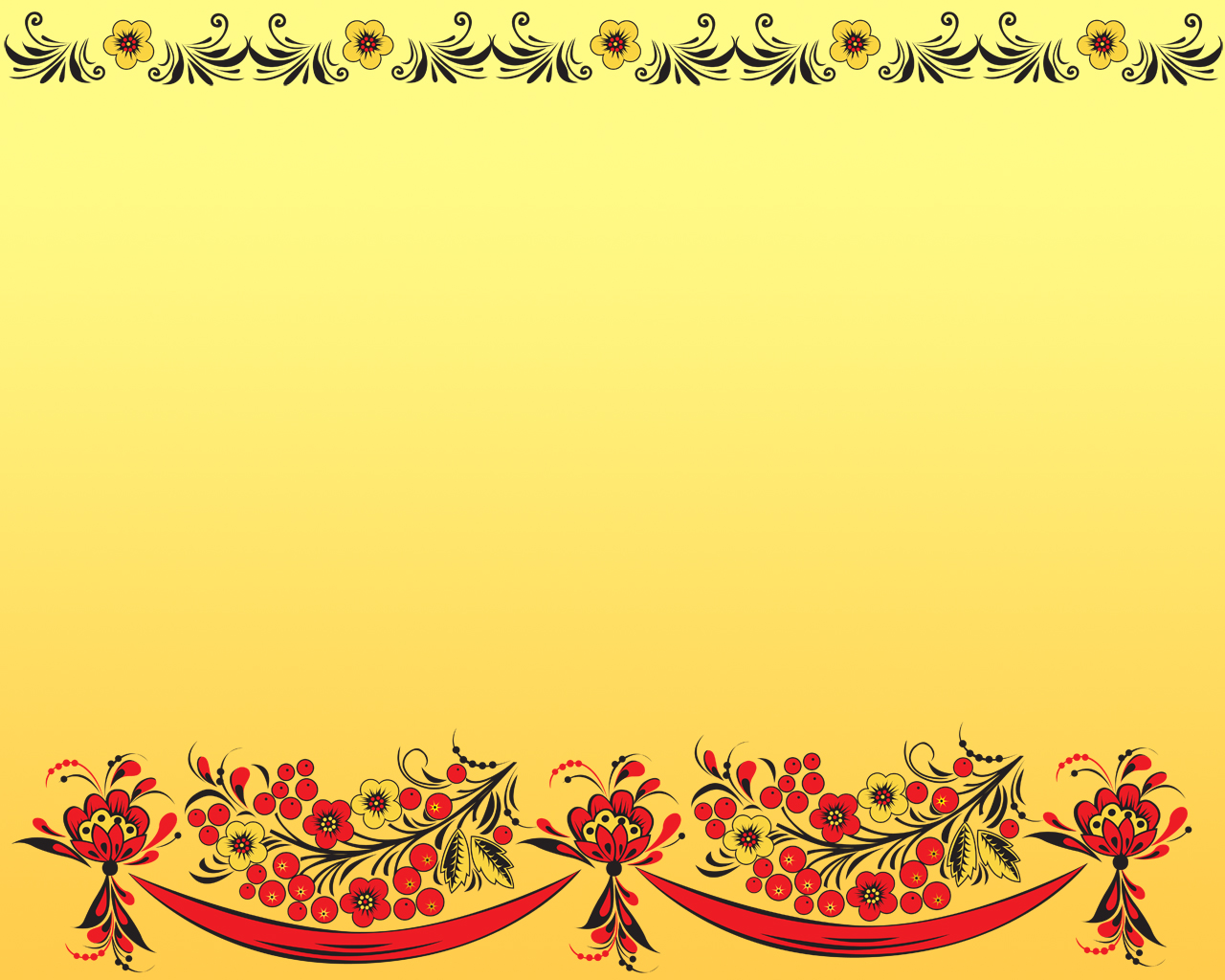 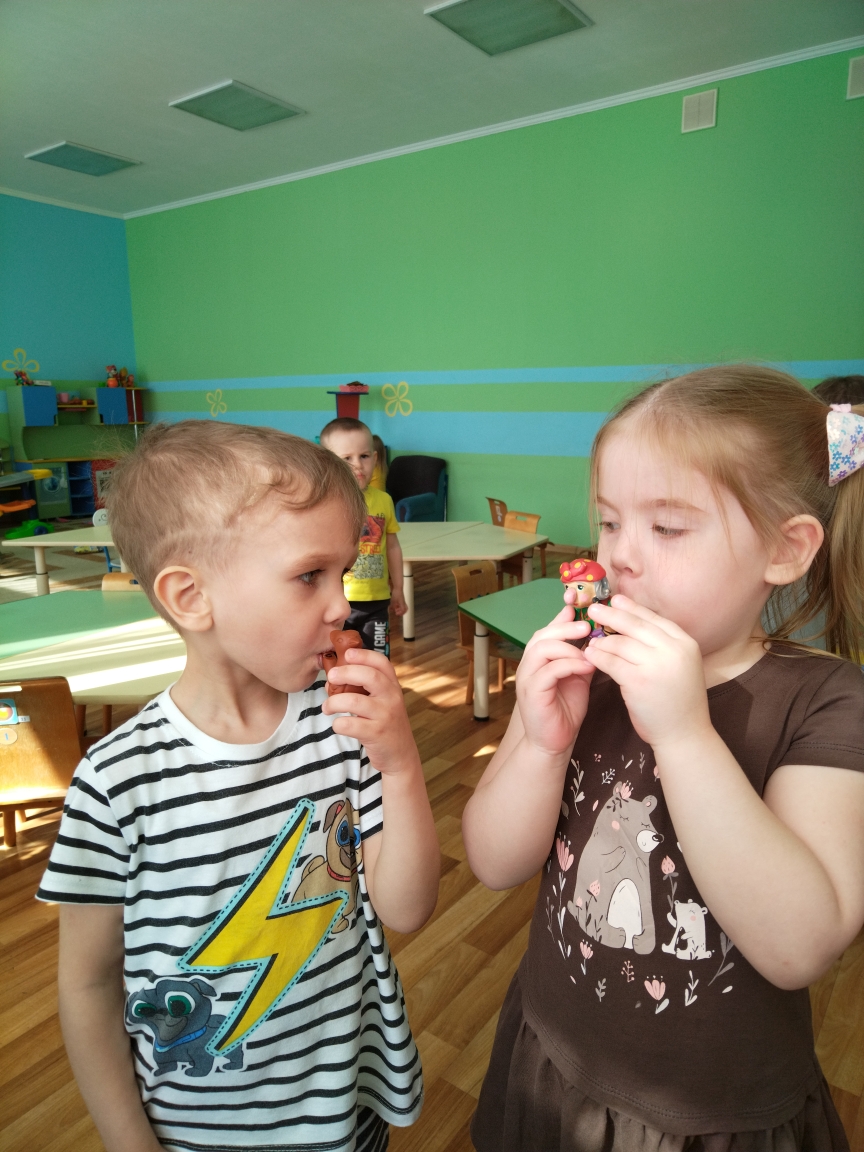 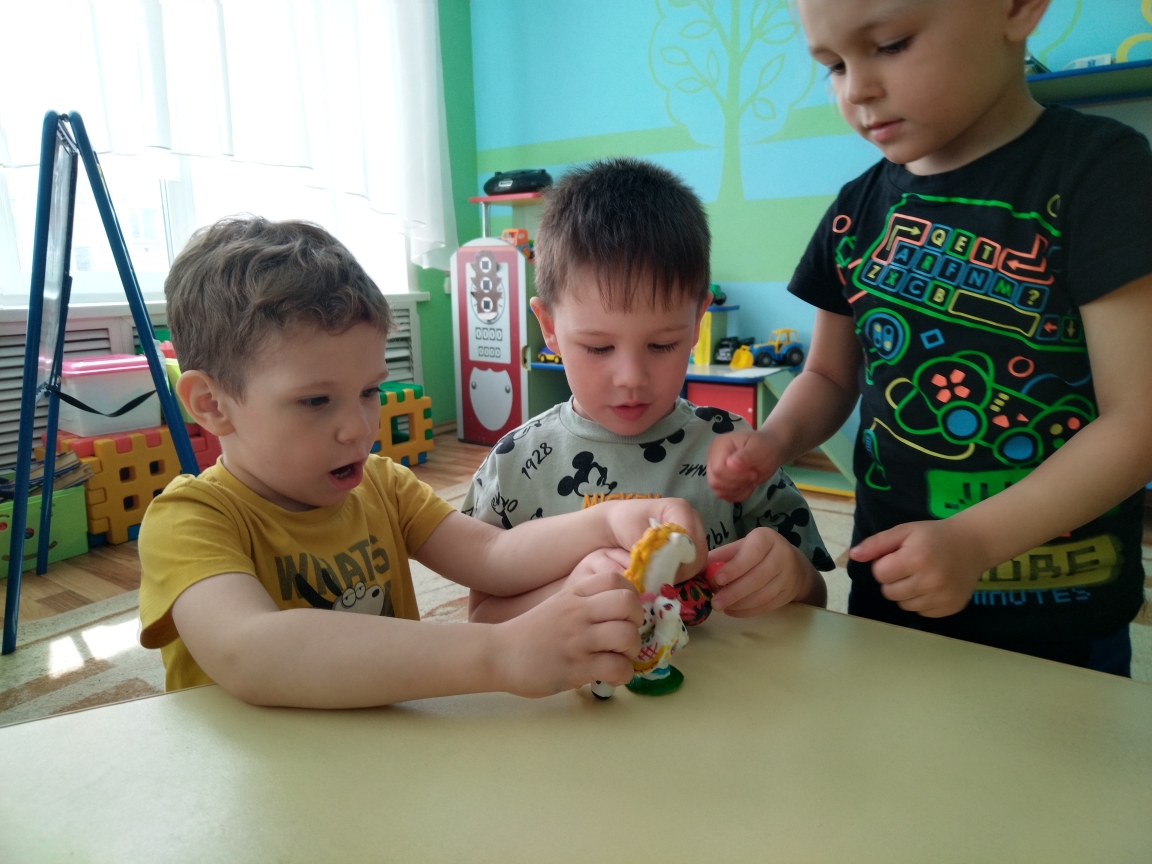 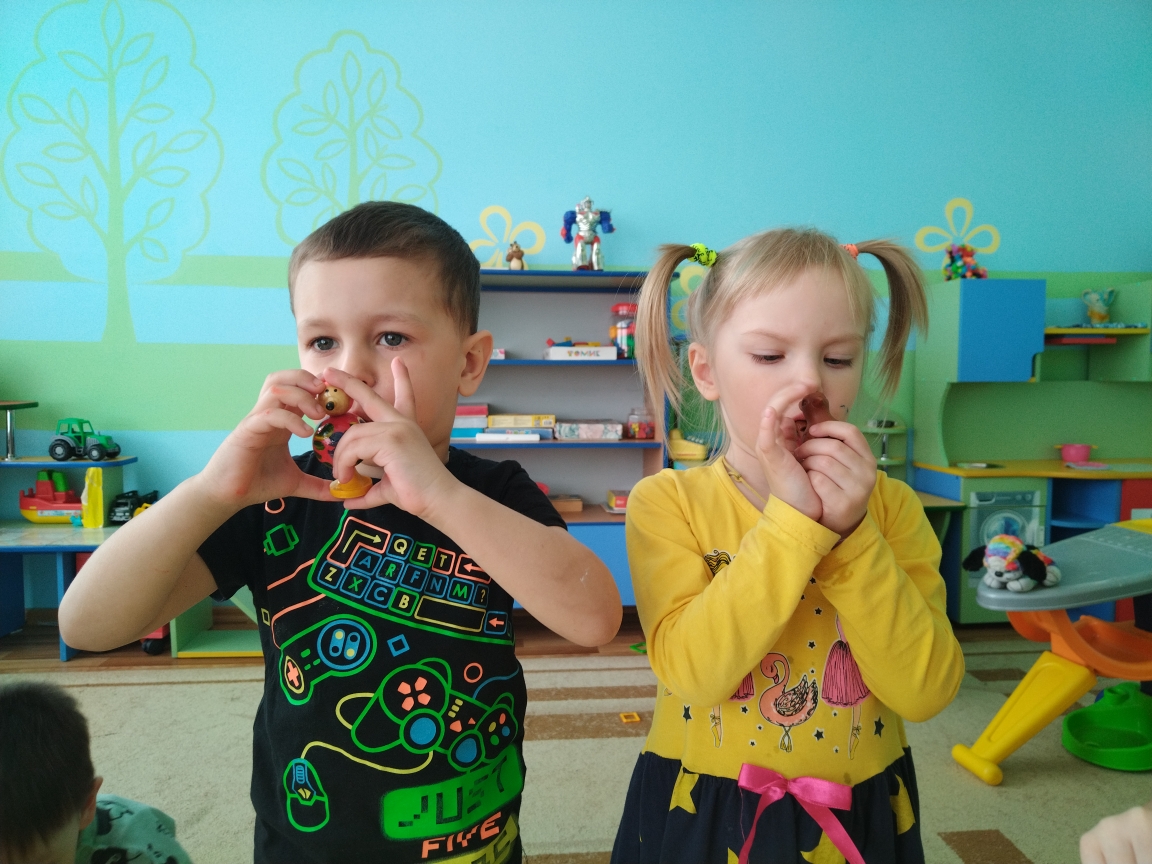 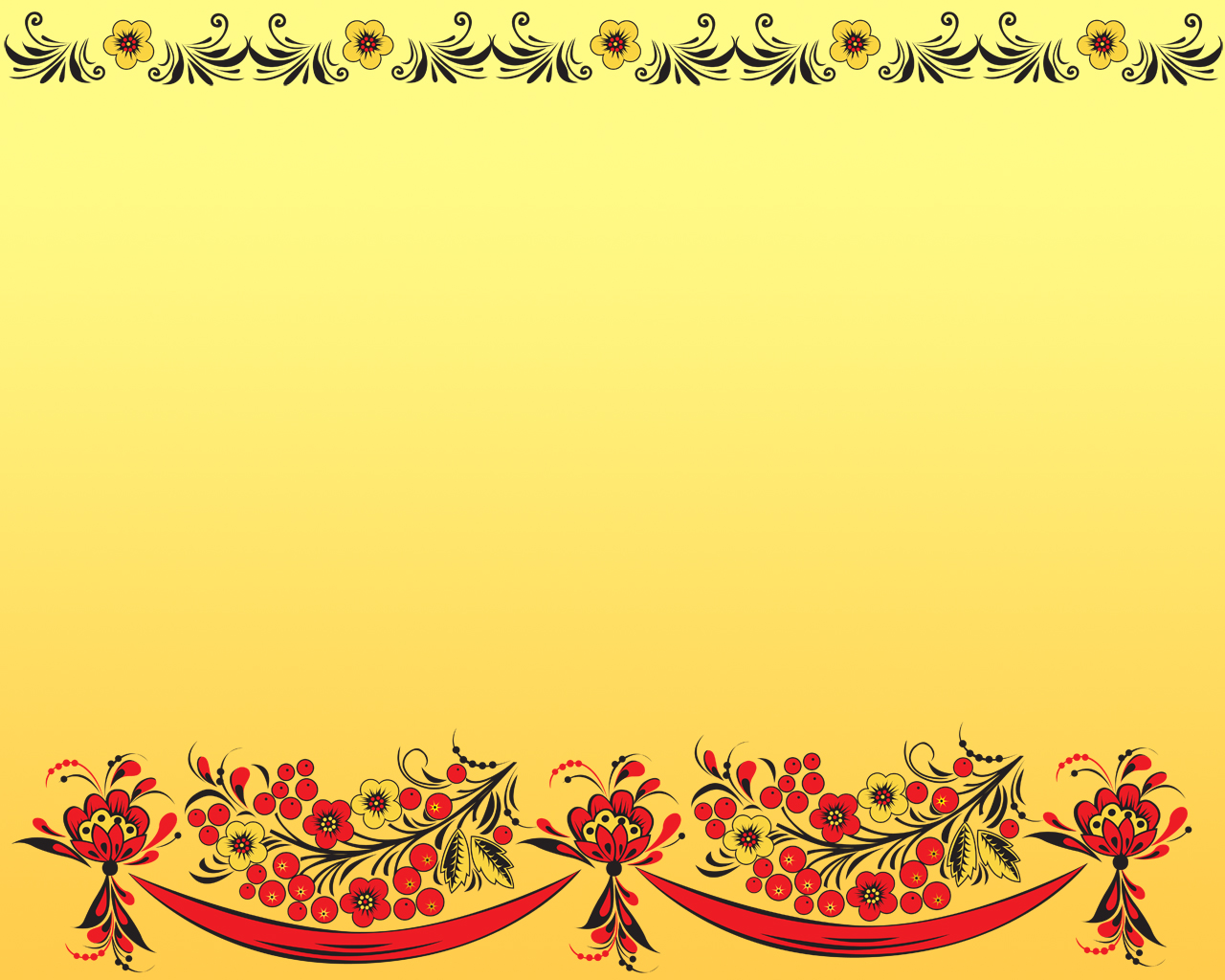 Спасибо за внимание!
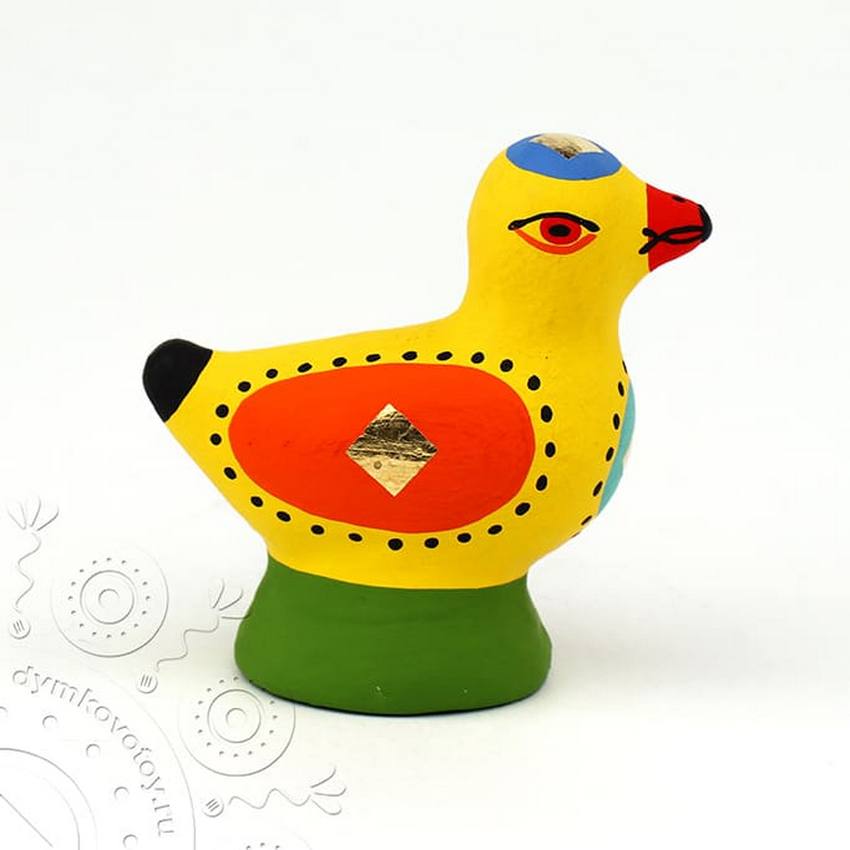